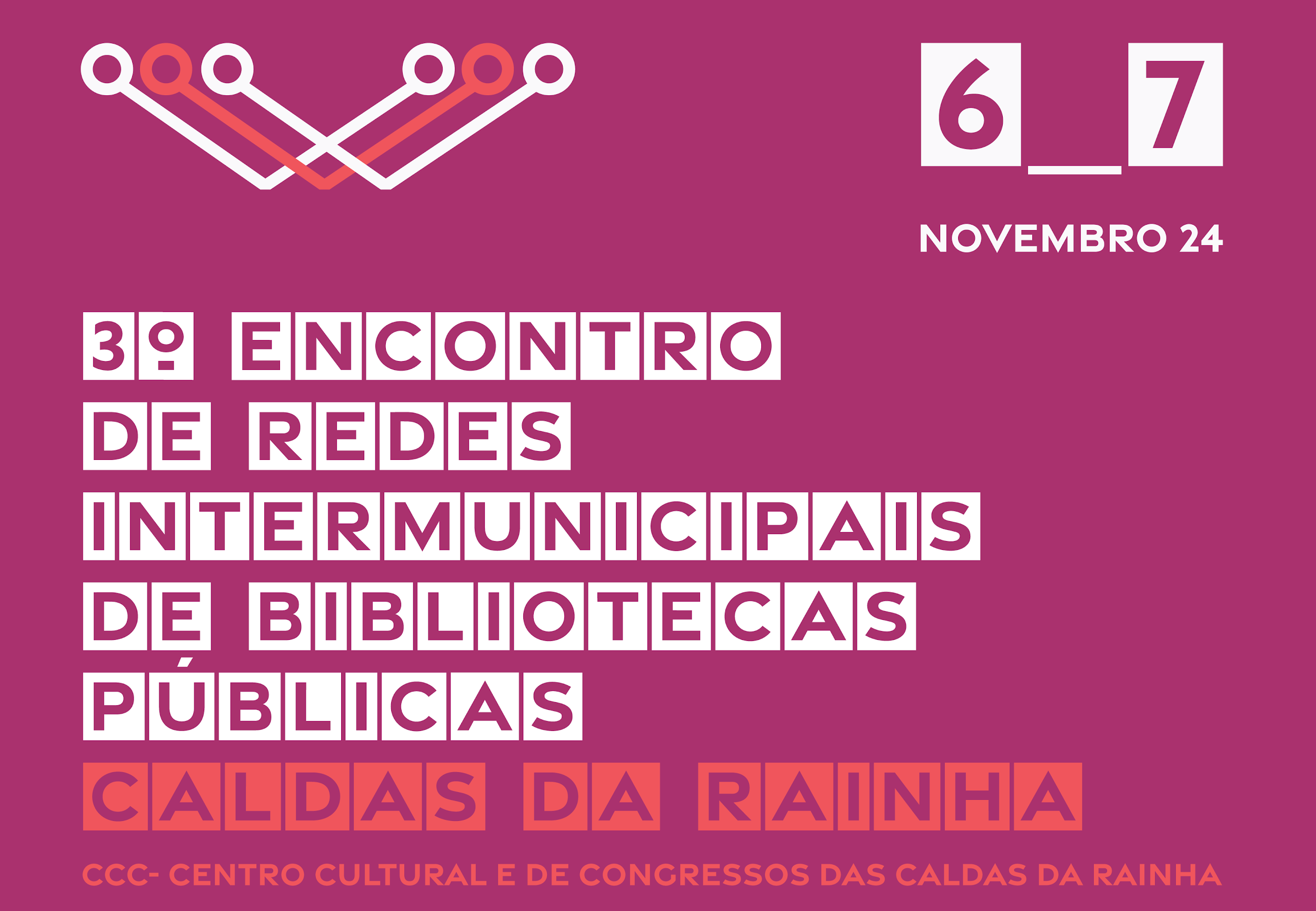 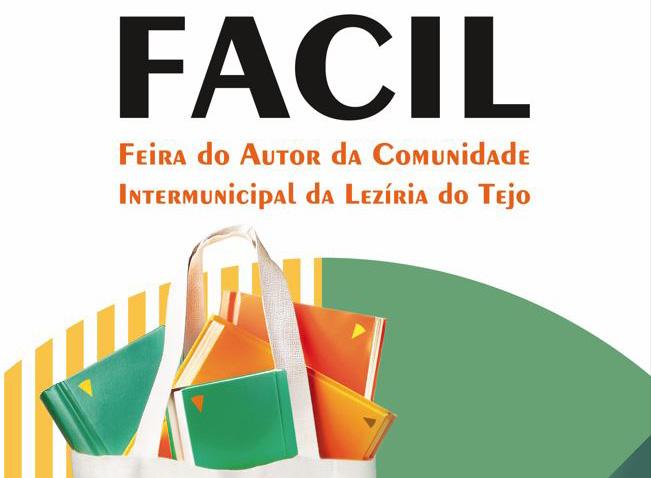 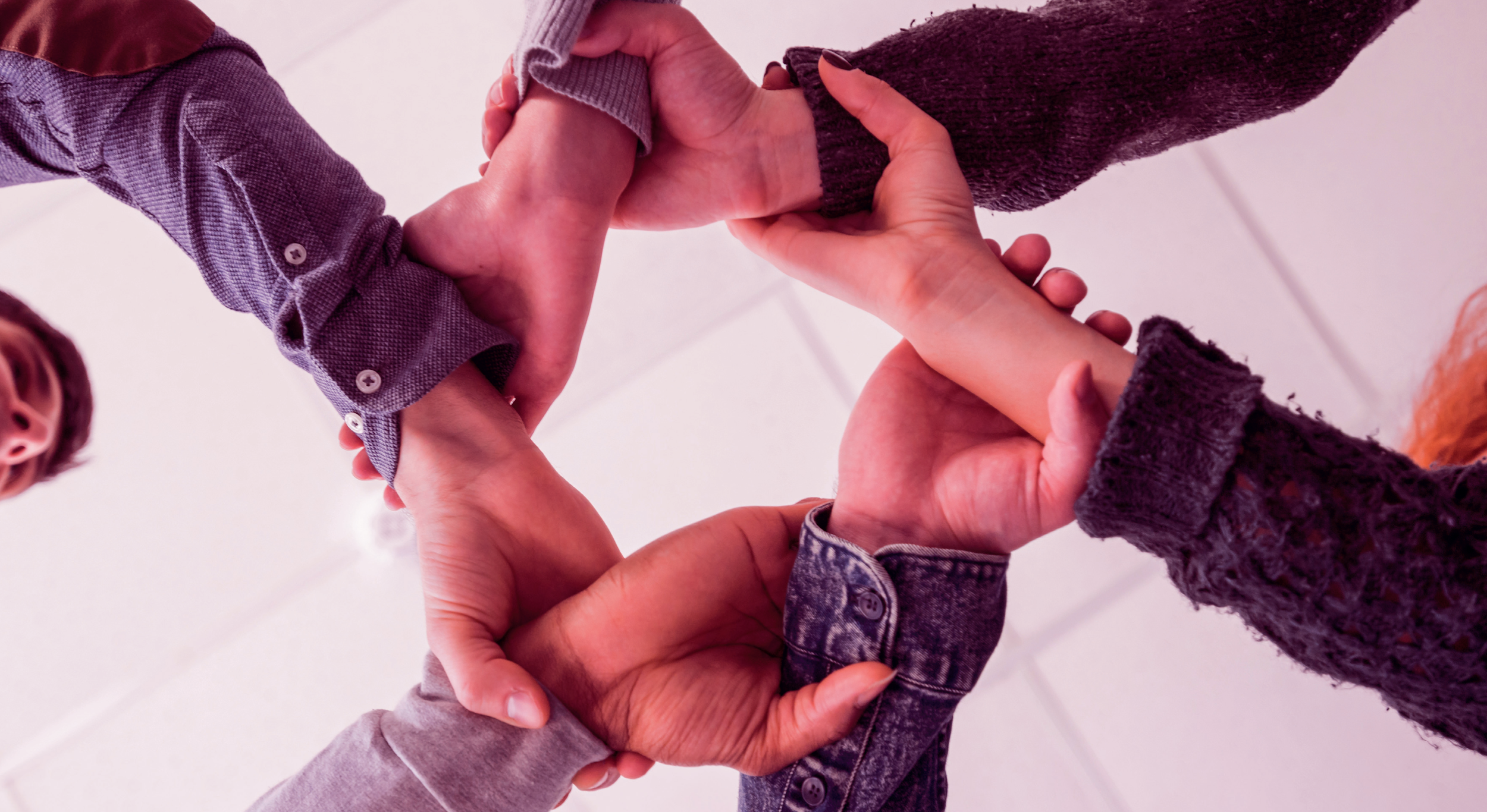 O Autor Local na Comunidade
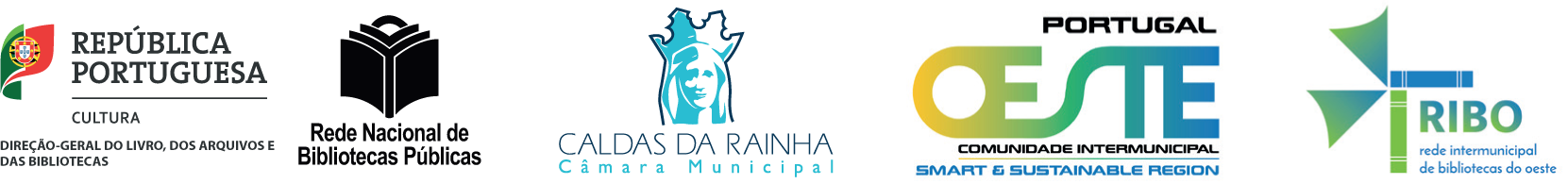 FACIL: o autor local na comunidade
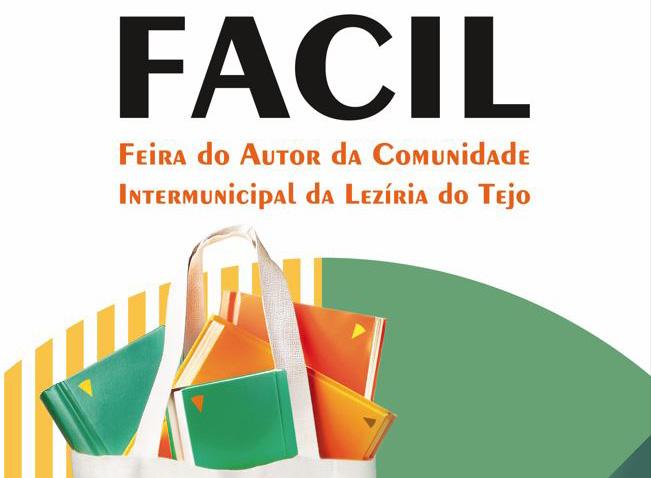 14 bibliotecas
11 municípios
c. 250 mil habitantes
4 bibliotecas itinerantes
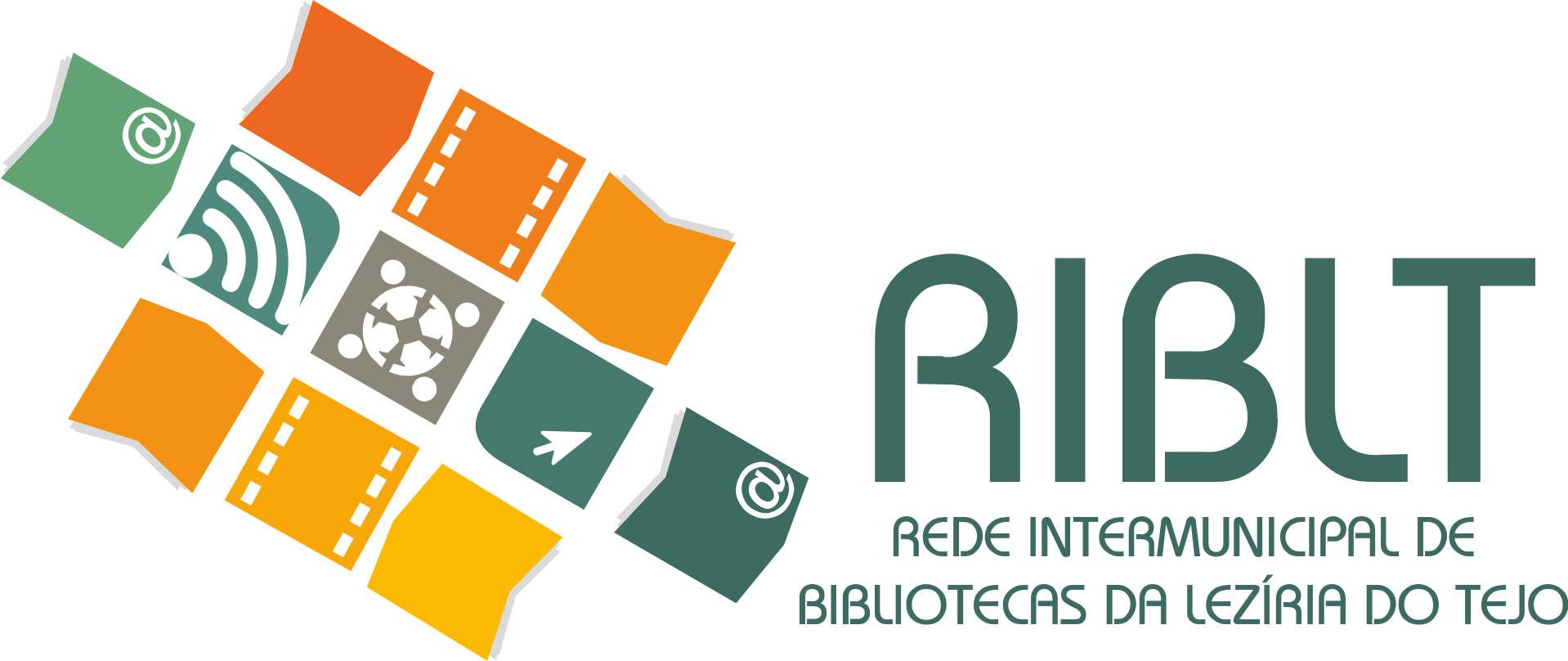 O Autor Local 
na Comunidade.
2
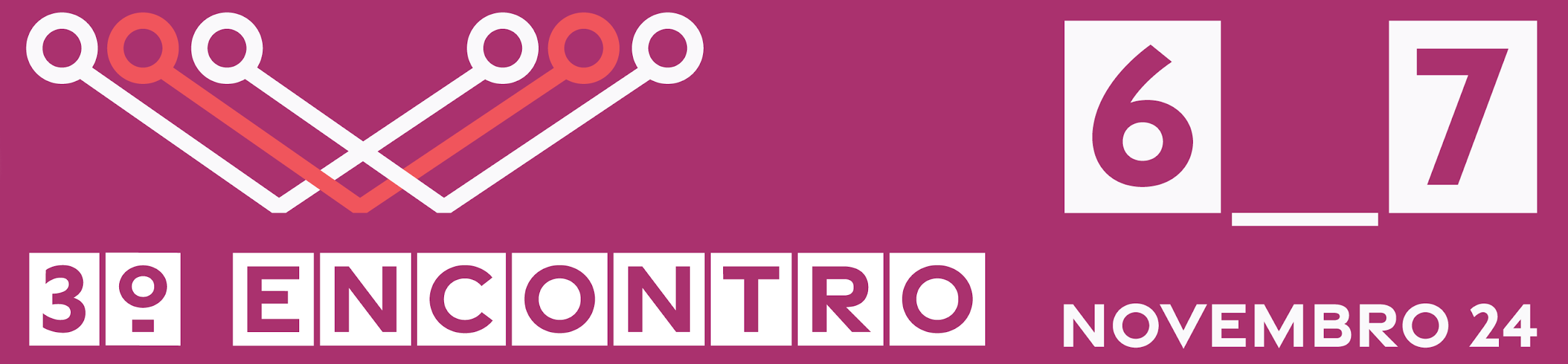 2
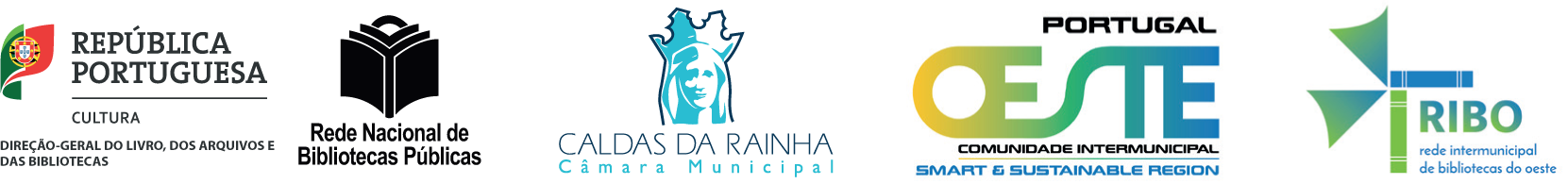 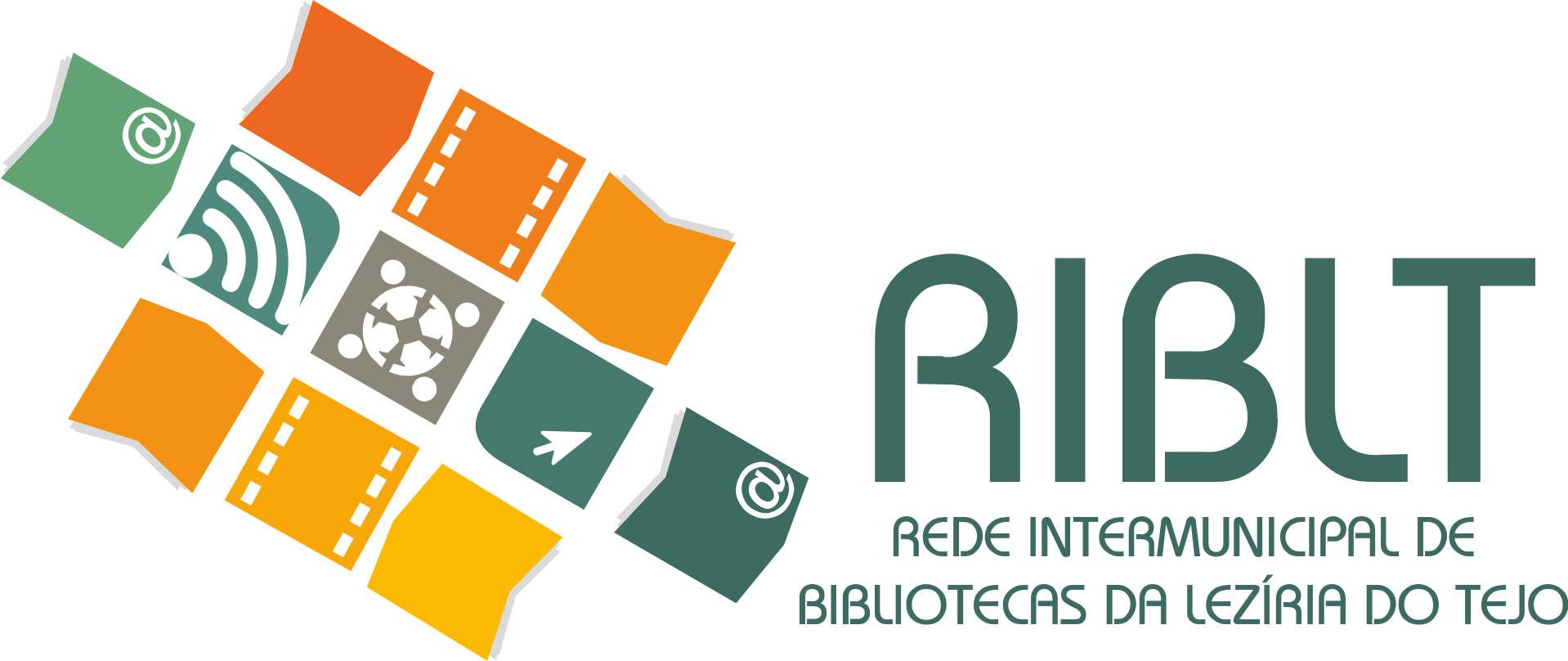 FACIL: o autor local na comunidade
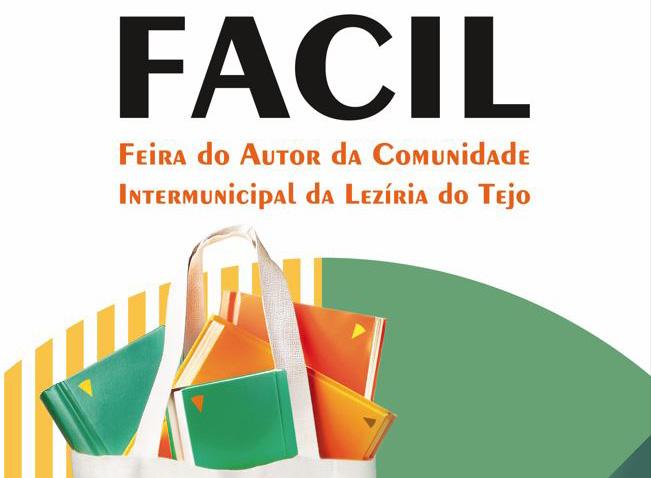 RIBLT oficialmente constituída a 19 de setembro de 2018, mas com reuniões mensais desde 2017.

Para o primeiro Plano de Atividades o grupo quis encontrar um tema em comum para trabalhar e eventualmente criar um projeto em rede.
O que temos em comum?
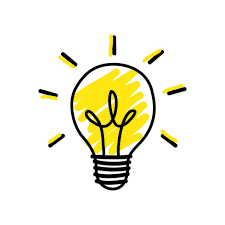 O que é que todos queremos?
O que temos em comum?
O Autor Local 
na Comunidade.
3
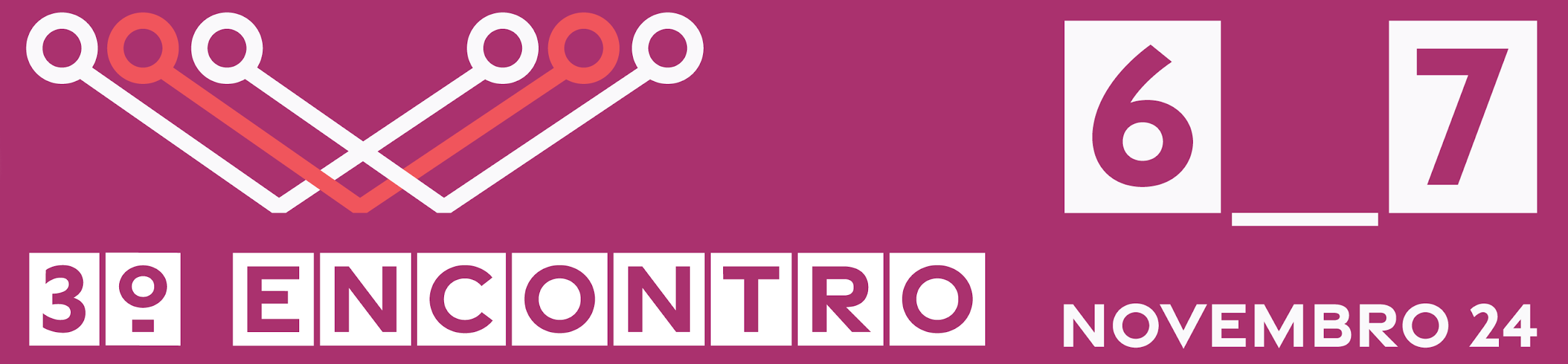 3
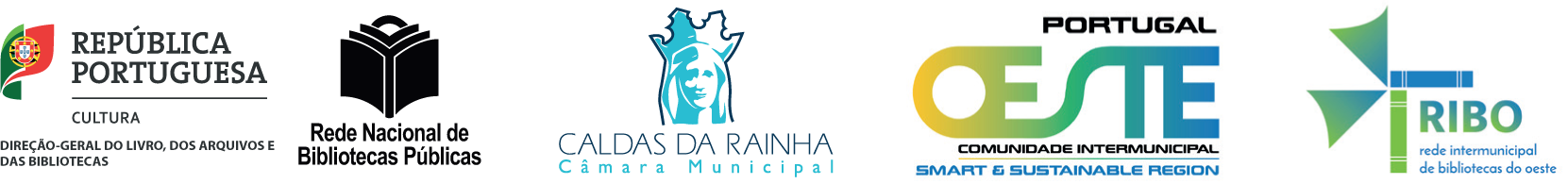 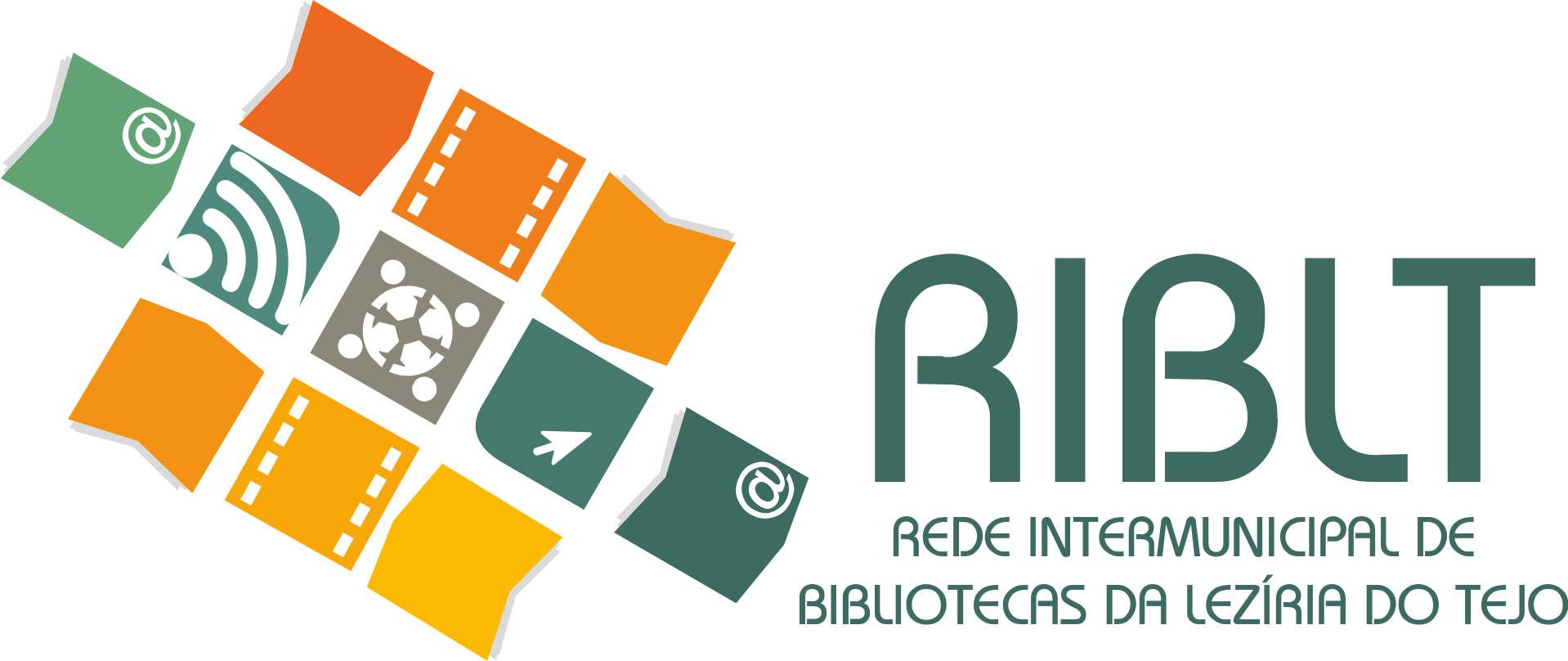 FACIL: o autor local na comunidade
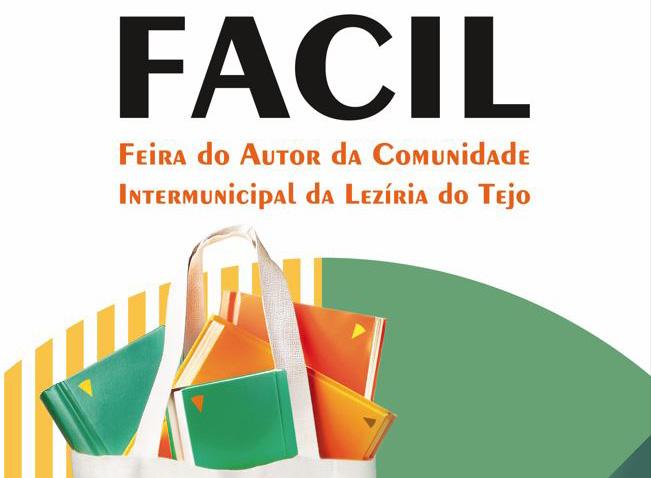 Queremos promover os autores locais.
Mas como?
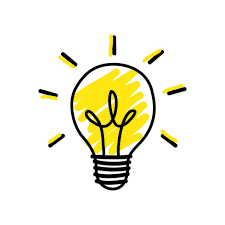 Feira do Autor da Comunidade Intermunicipal da Lezíria - FACIL

Tem como objetivo promover o autor local, o livro e a leitura junto da comunidade da Lezíria do Tejo.
O Autor Local 
na Comunidade.
4
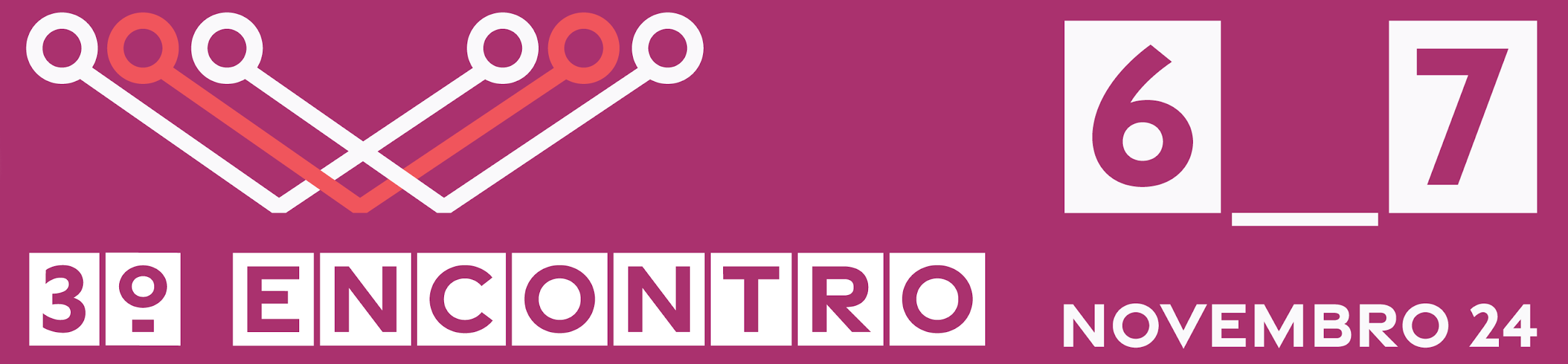 4
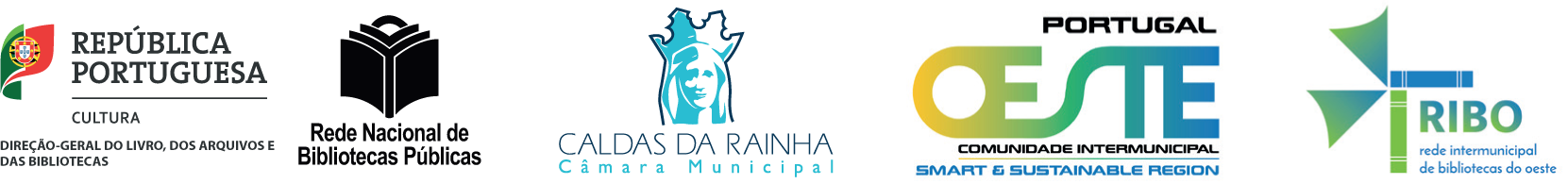 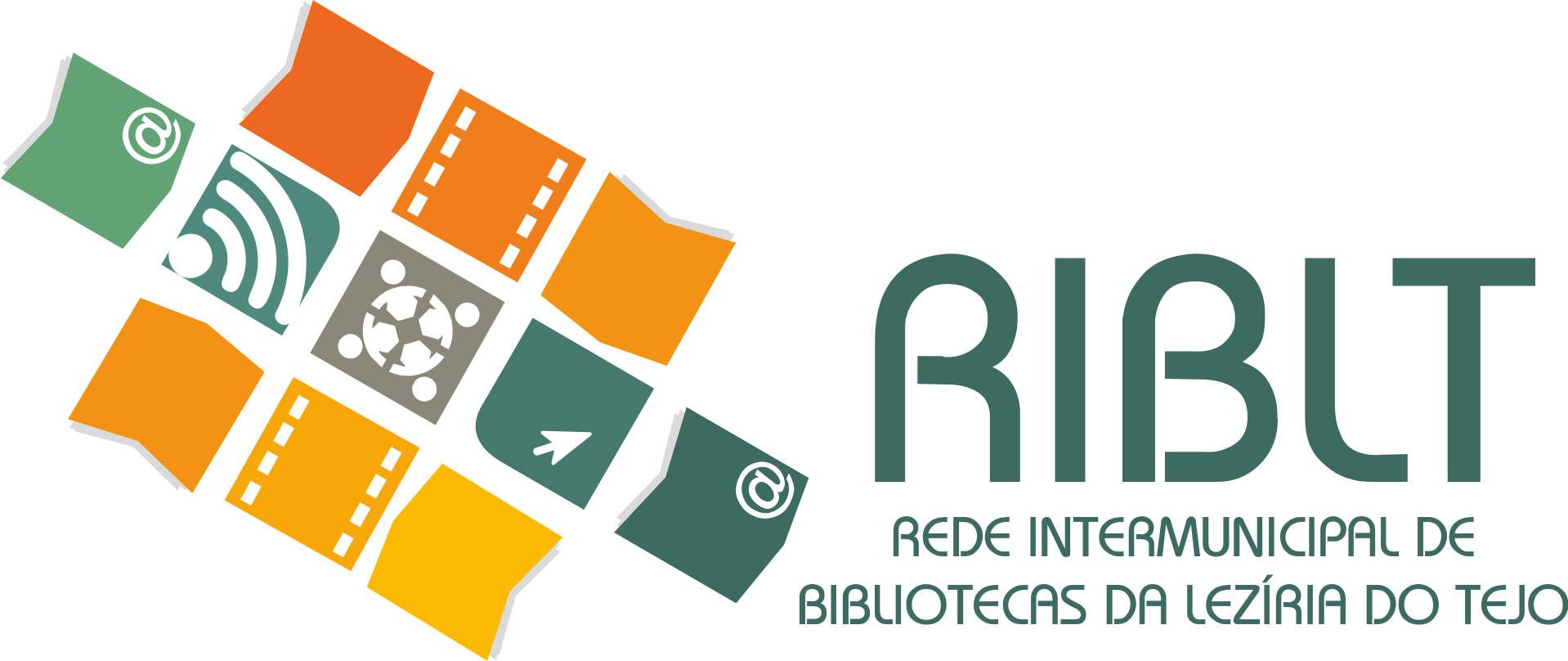 FACIL: o autor local na comunidade
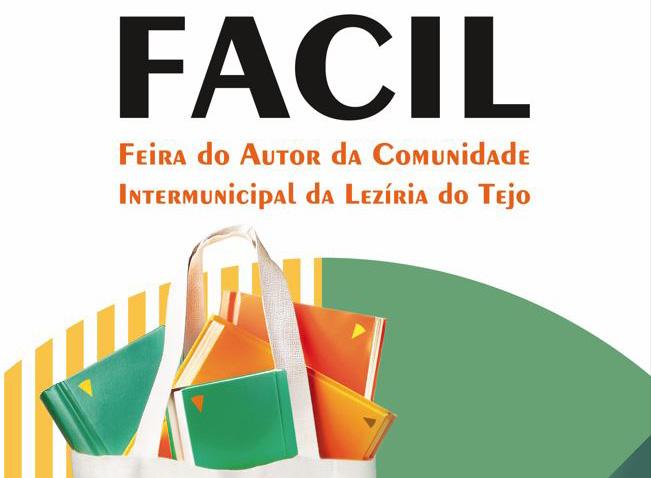 Esta iniciativa, que anualmente percorre um dos 11 municípios da CIMLT, pretende congregar num único espaço os livros editados pelos autores da região, dando assim oportunidade aos visitantes de conhecerem e adquirirem as obras, e também contactarem com os próprios autores.
 
Habitualmente, a FACIL conta ainda com sessões de contos, exposições, cinema, animação infantil, ilustração para famílias, workshops, concertos, momentos musicais e street food.
O Autor Local 
na Comunidade.
5
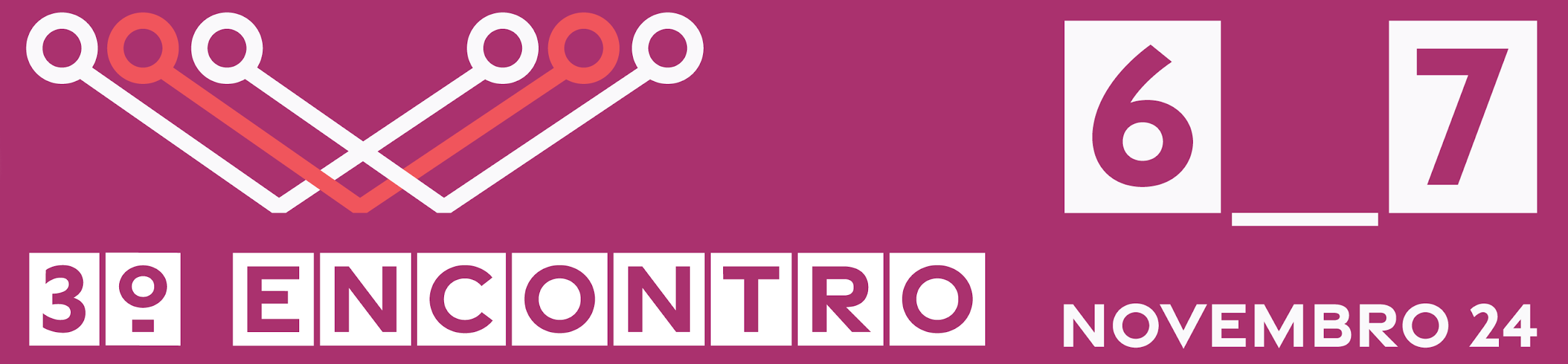 5
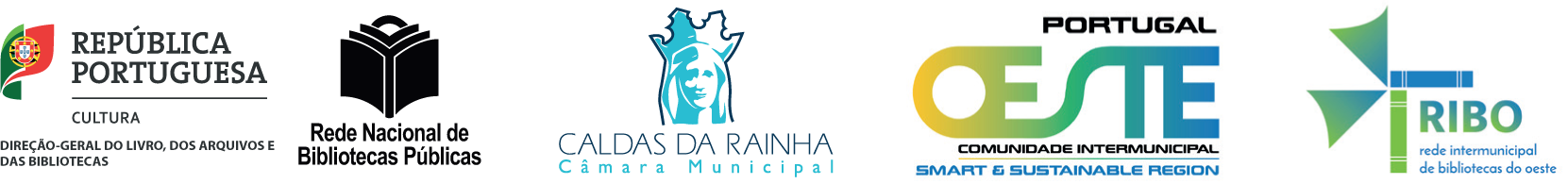 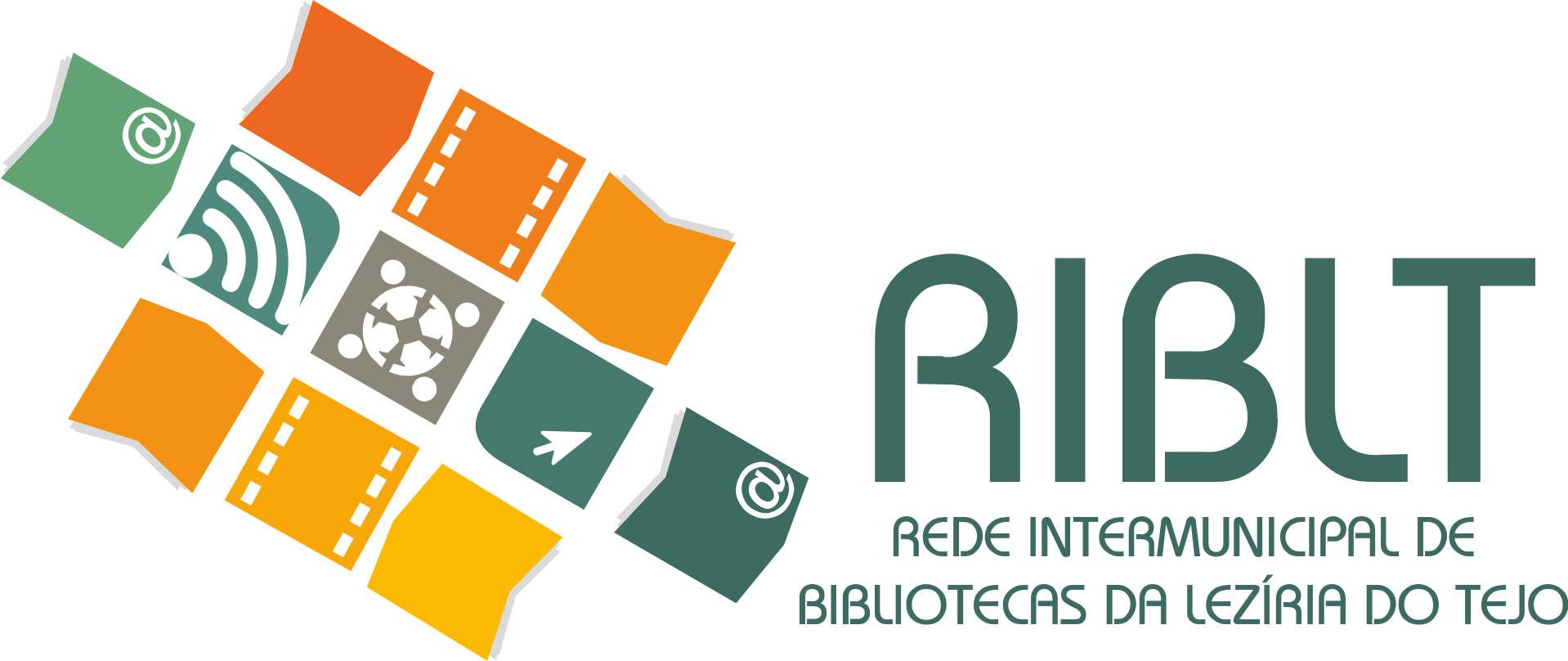 FACIL: o autor local na comunidade
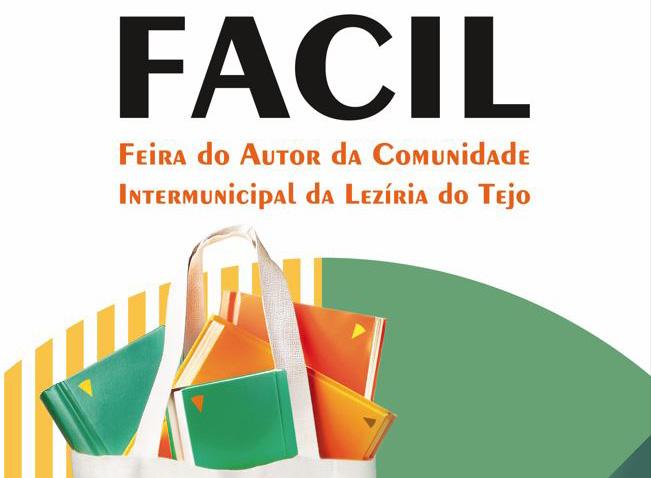 Decorre no final de setembro.

A sexta-feira é dedicada às escolas privilegiando as visitas das turmas e a apresentações, e interações dos mais jovens com os autores locais.

O fim de semana é dedicado aos adultos e às famílias com a feira a decorrer e diversas atividades programadas.
O Autor Local 
na Comunidade.
6
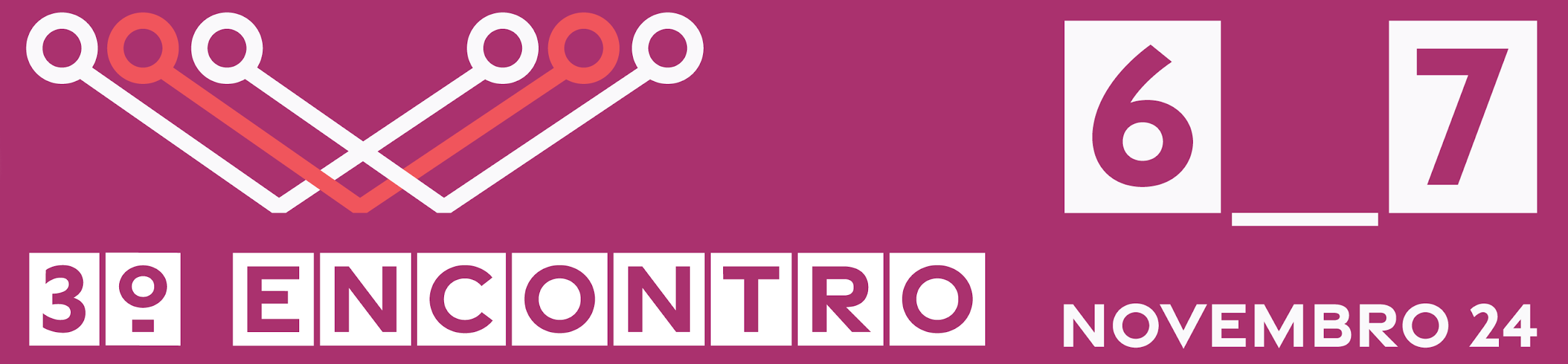 6
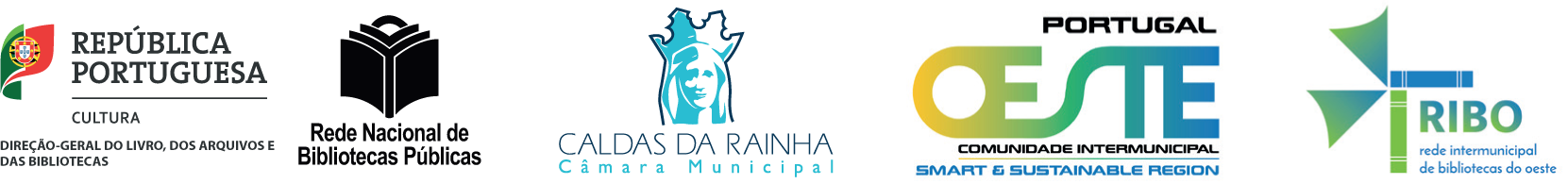 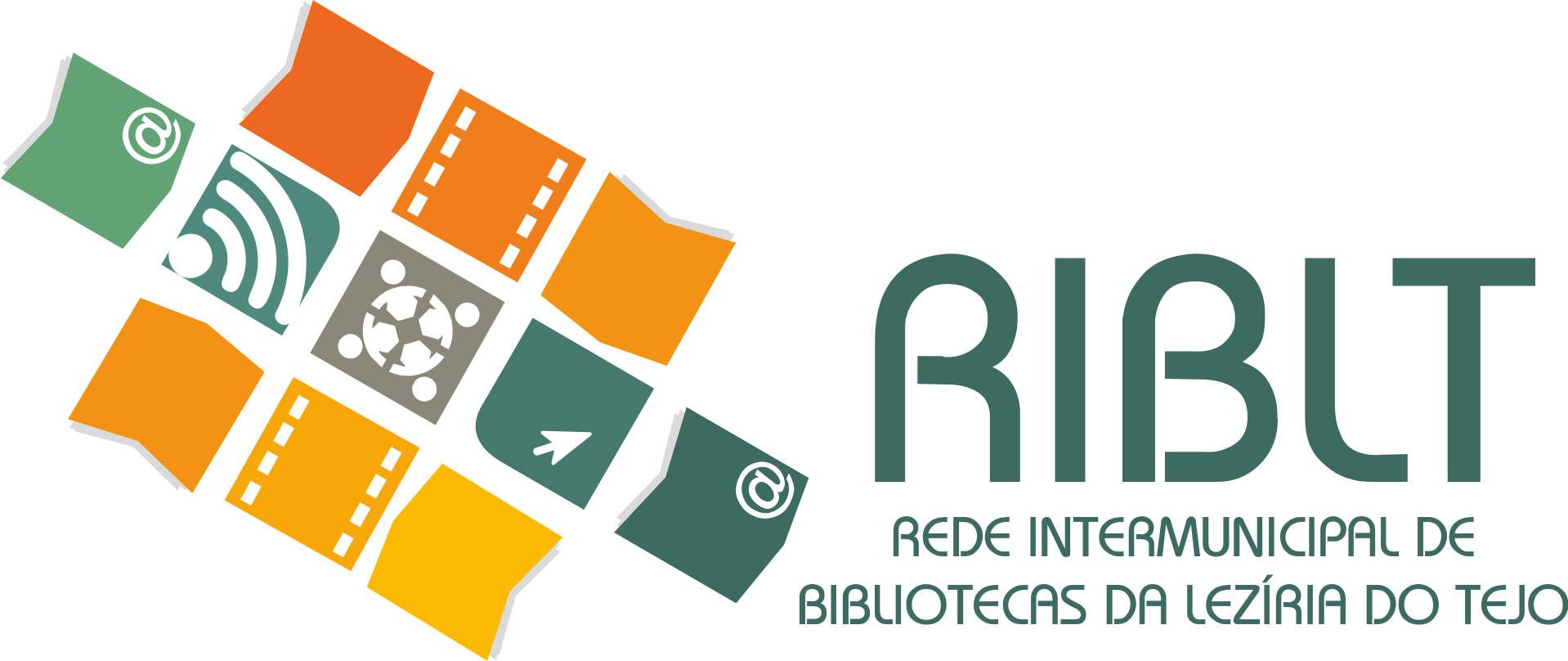 FACIL: o autor local na comunidade
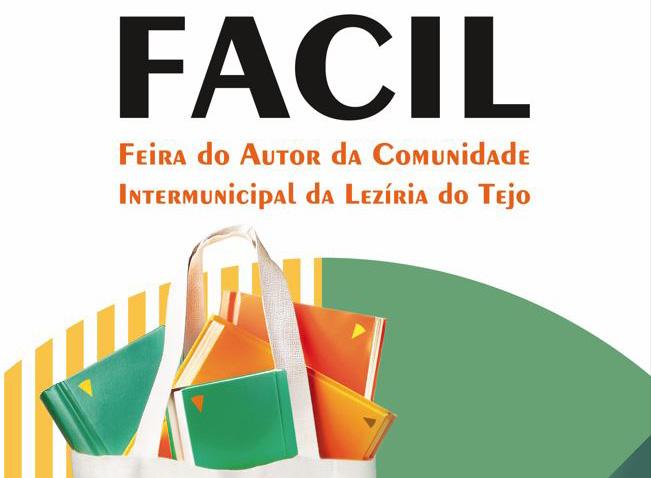 A 1ª edição da FACIL aconteceu em Almeirim, 3 a 5 de maio, 2019.
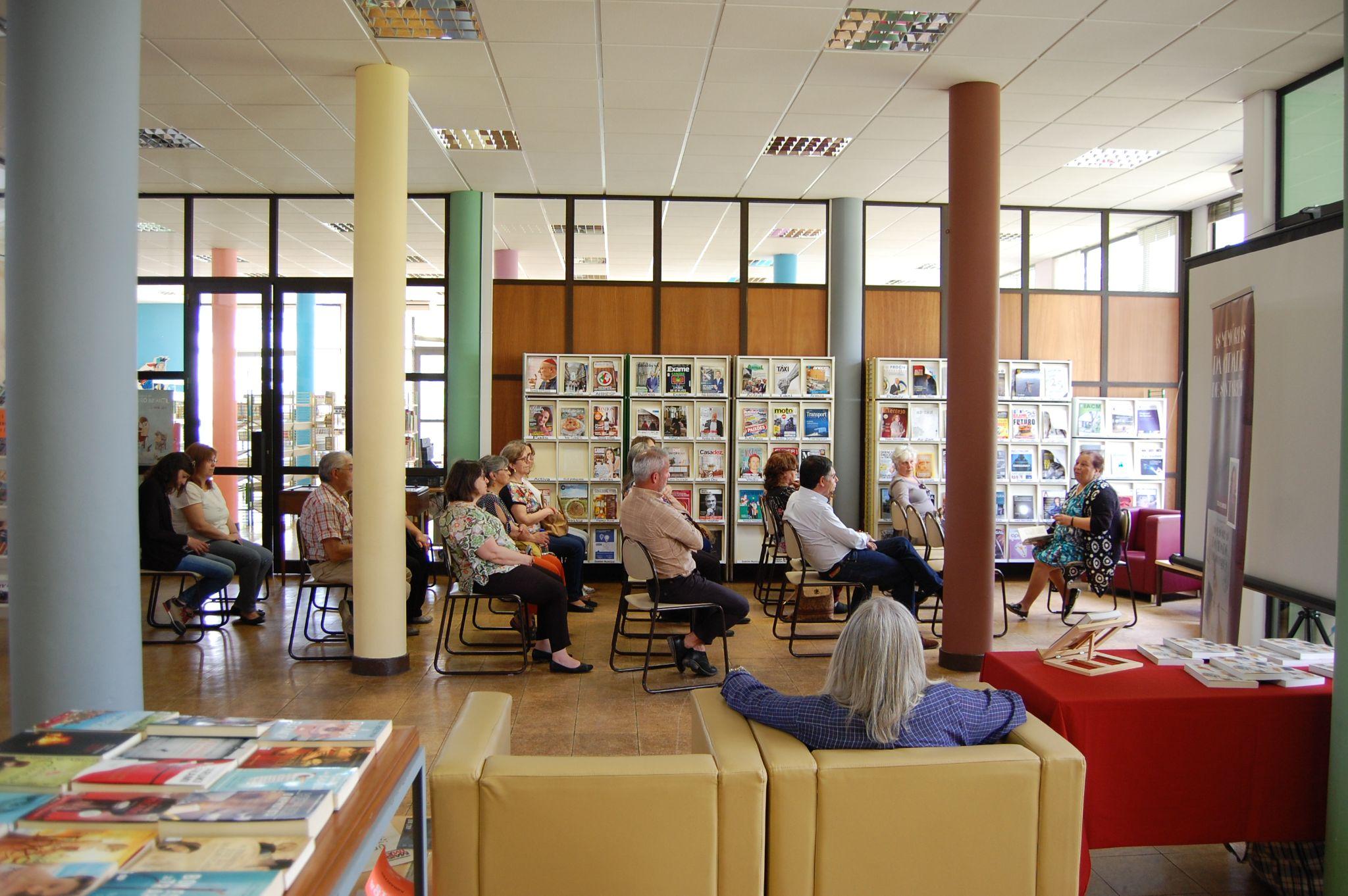 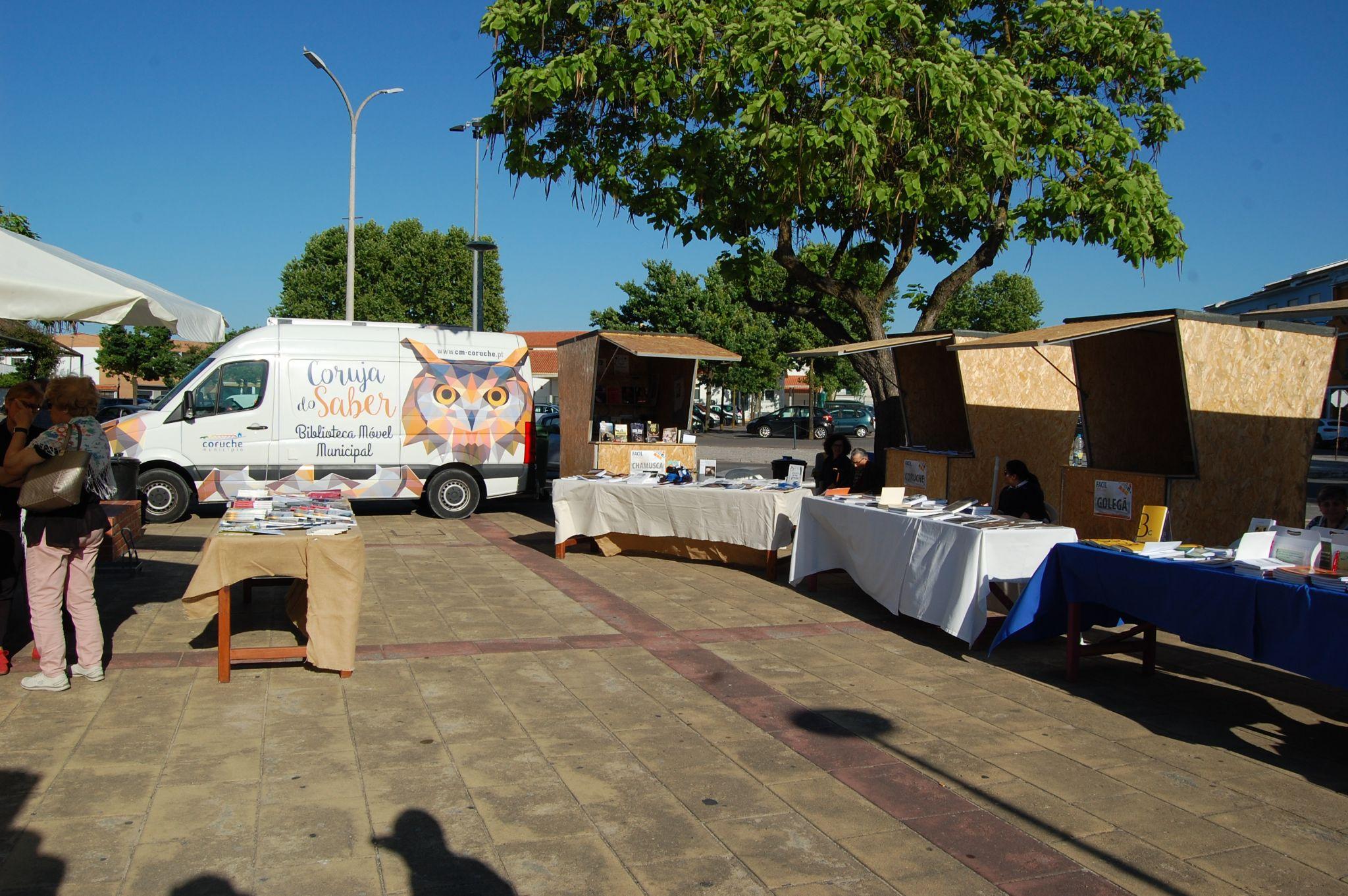 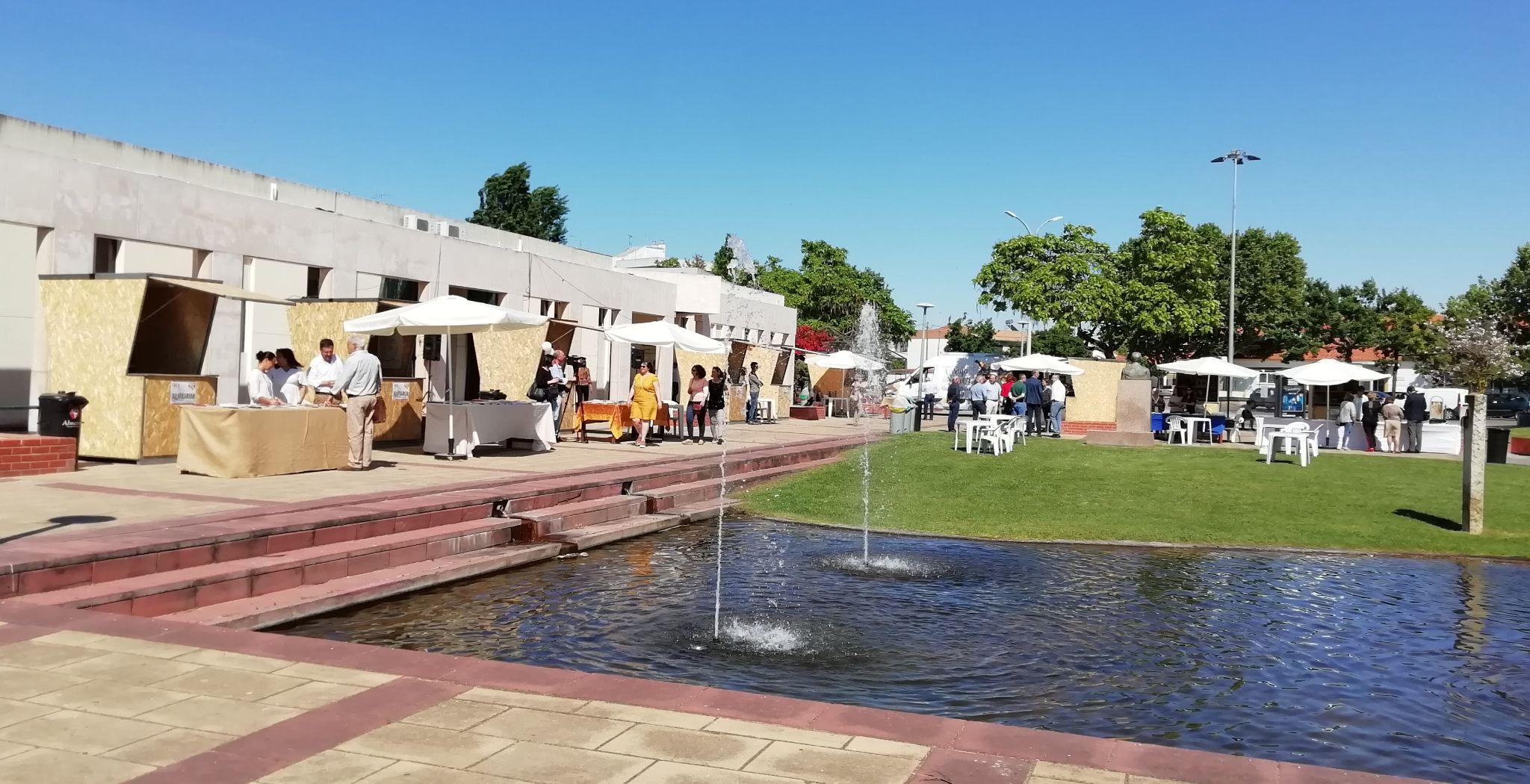 O Autor Local 
na Comunidade.
7
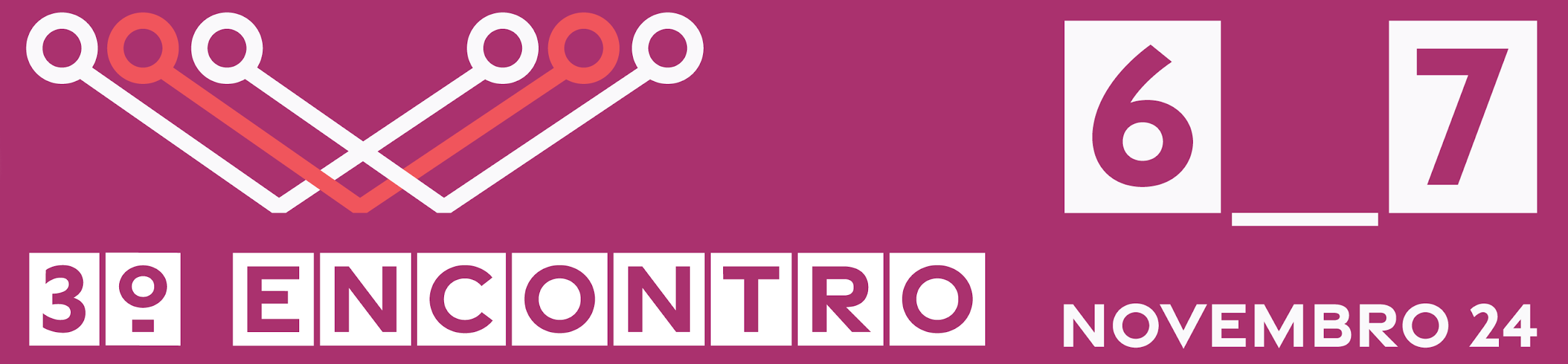 7
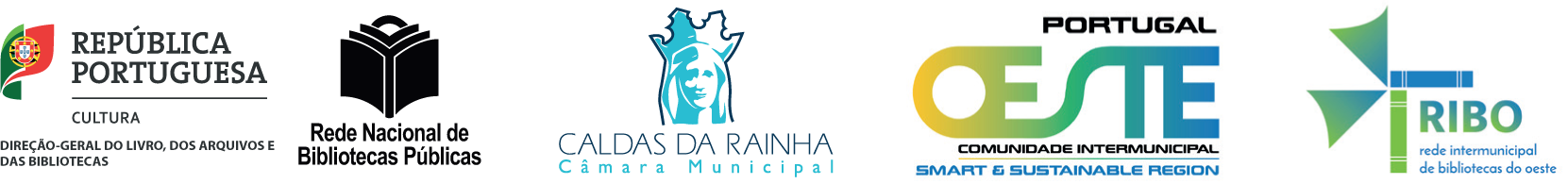 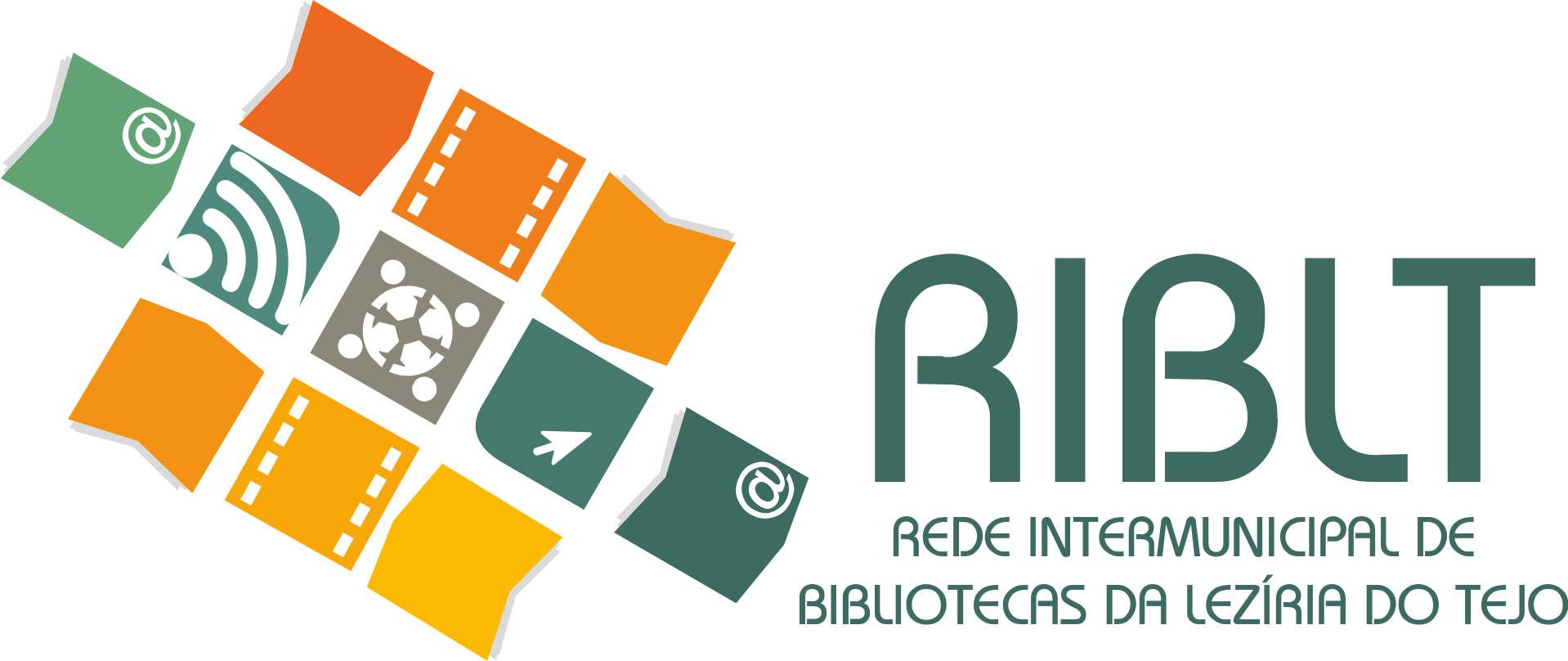 FACIL: o autor local na comunidade
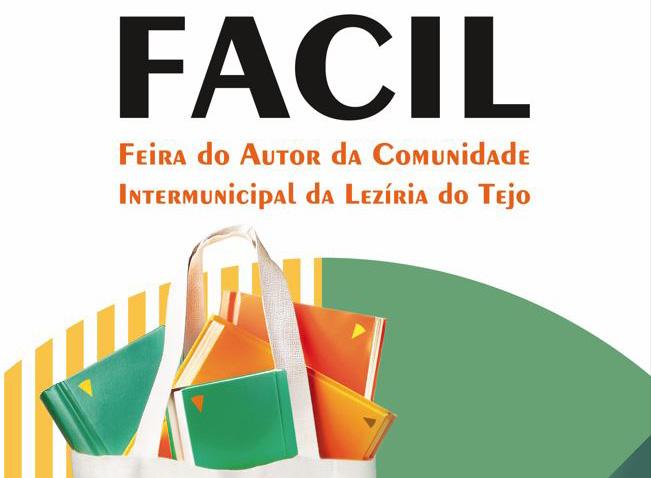 COVID
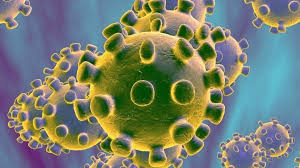 O Autor Local 
na Comunidade.
8
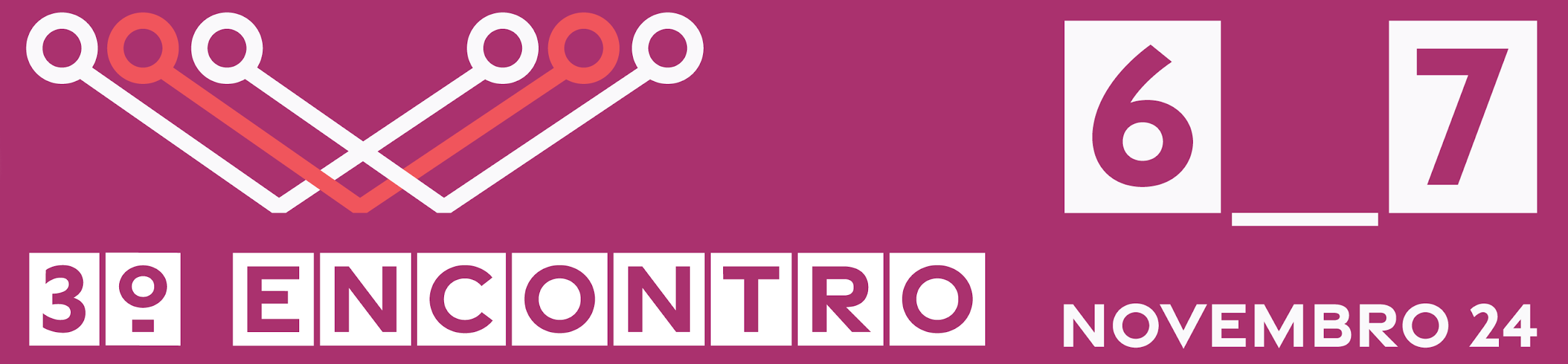 8
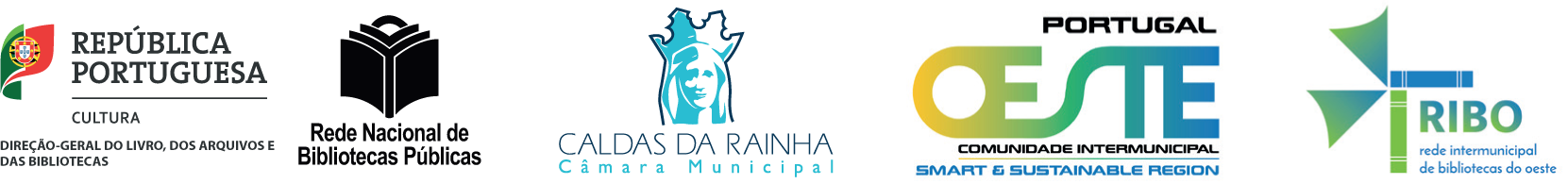 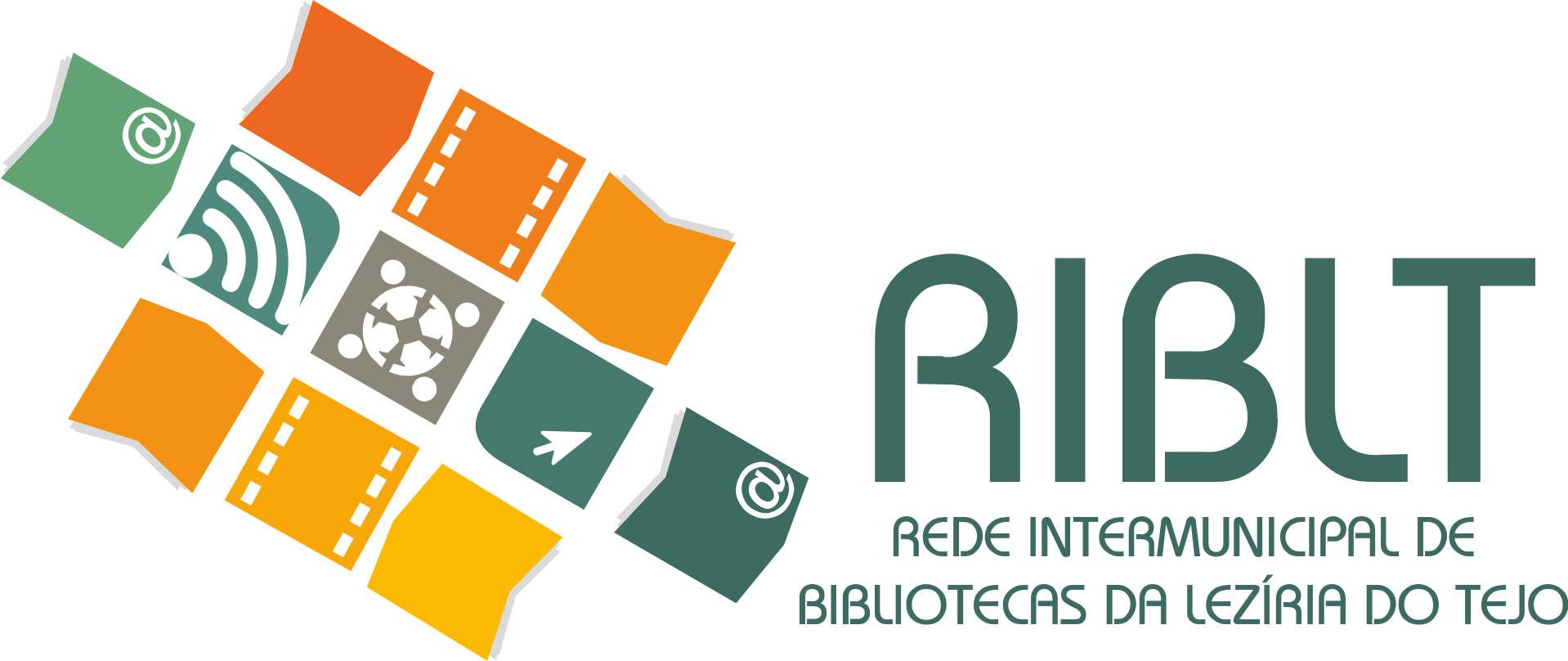 FACIL: o autor local na comunidade
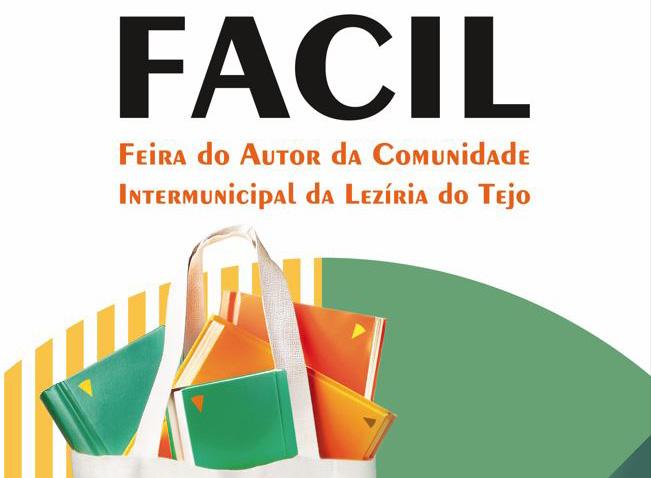 A 2ª edição da FACIL aconteceu em Alpiarça, 23 e 24 de setembro, 2022.
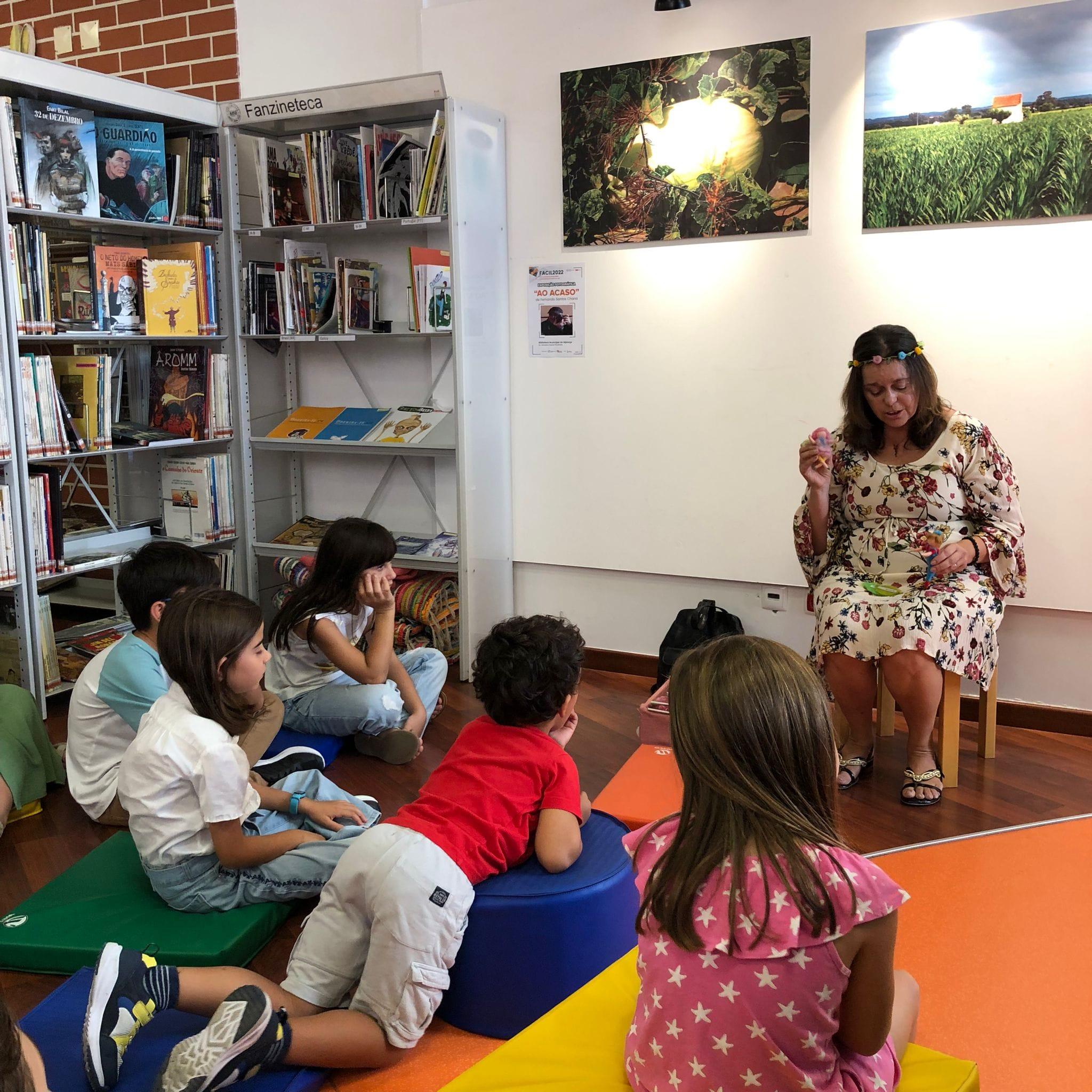 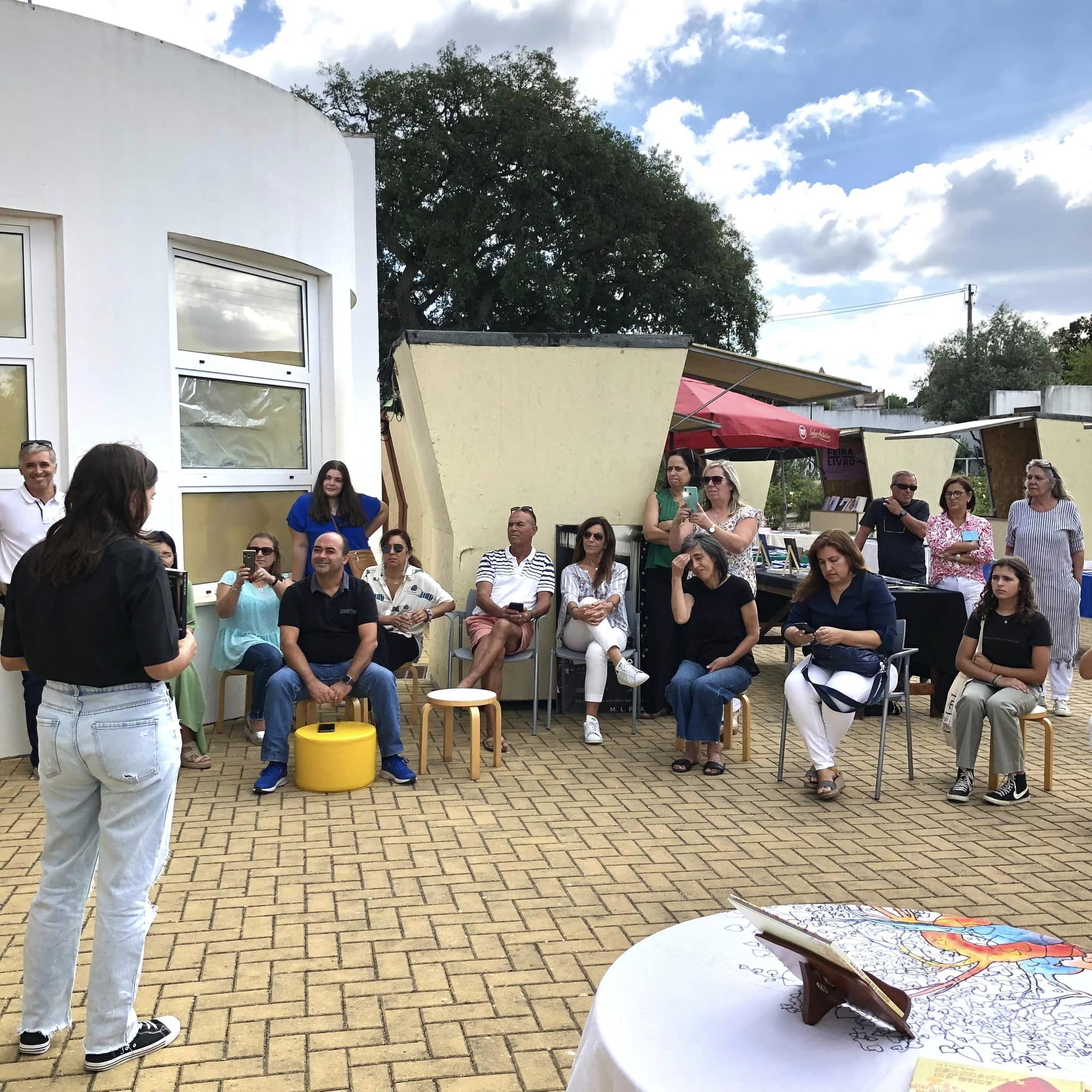 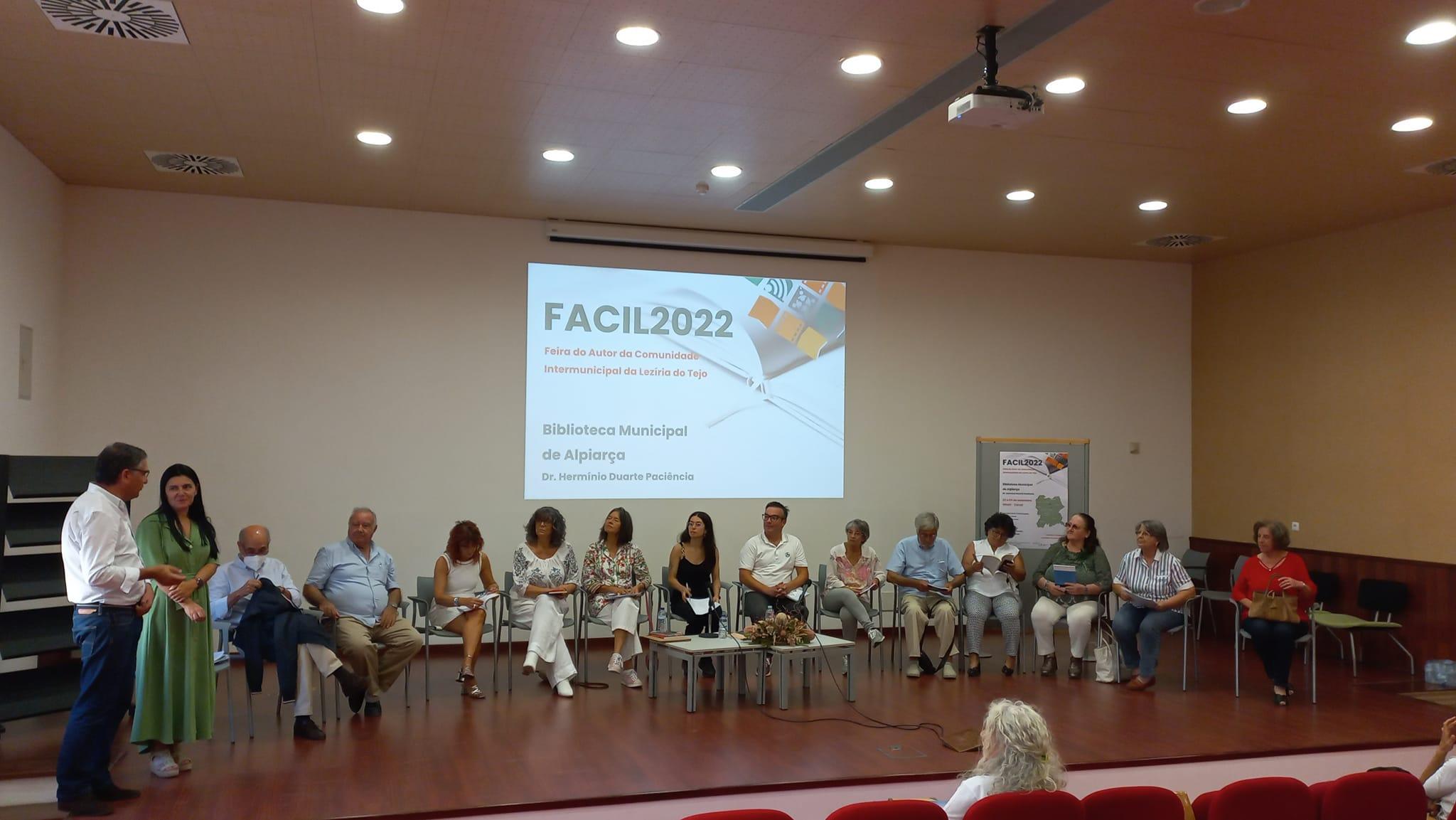 O Autor Local 
na Comunidade.
9
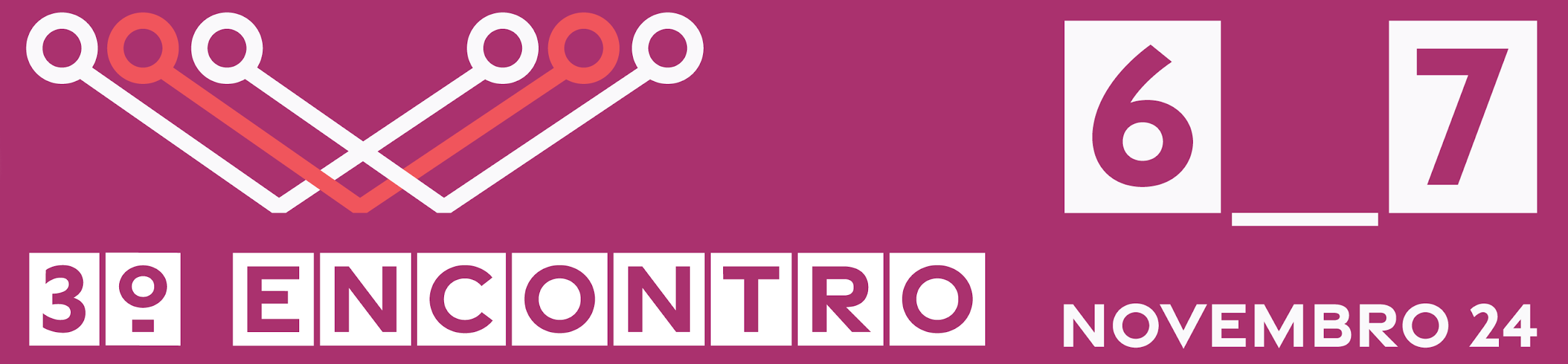 9
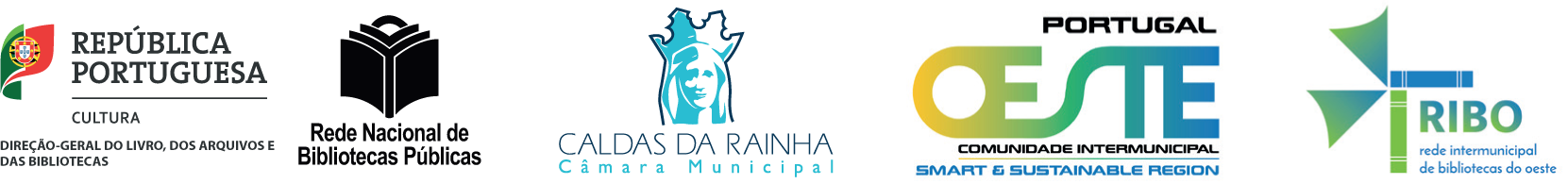 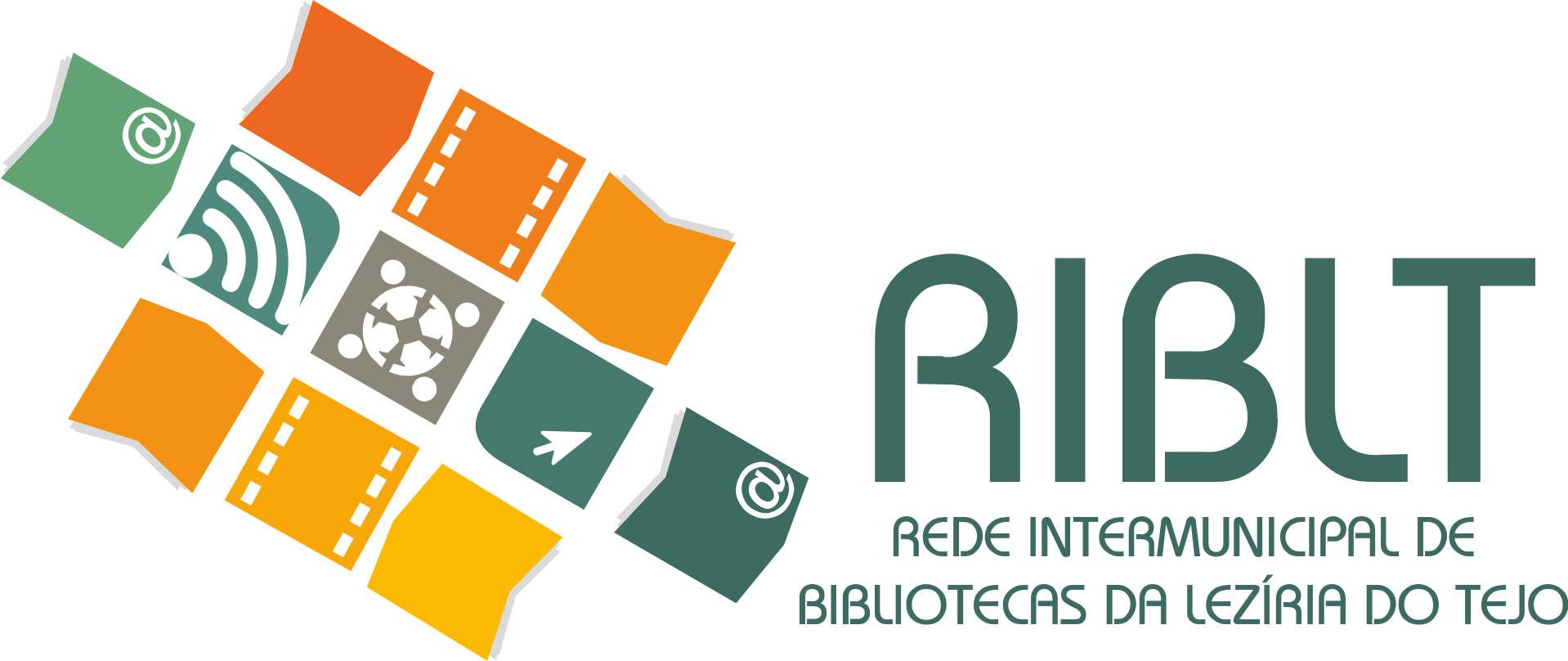 FACIL: o autor local na comunidade
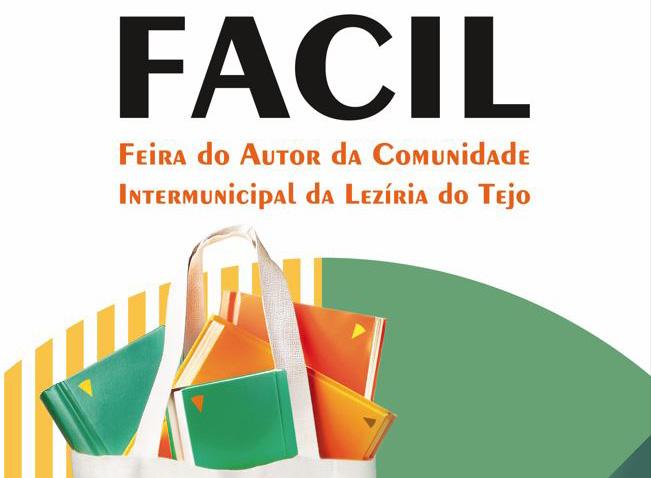 A 3ª edição da FACIL aconteceu em Azambuja, 22 a 24 de setembro, 2023.
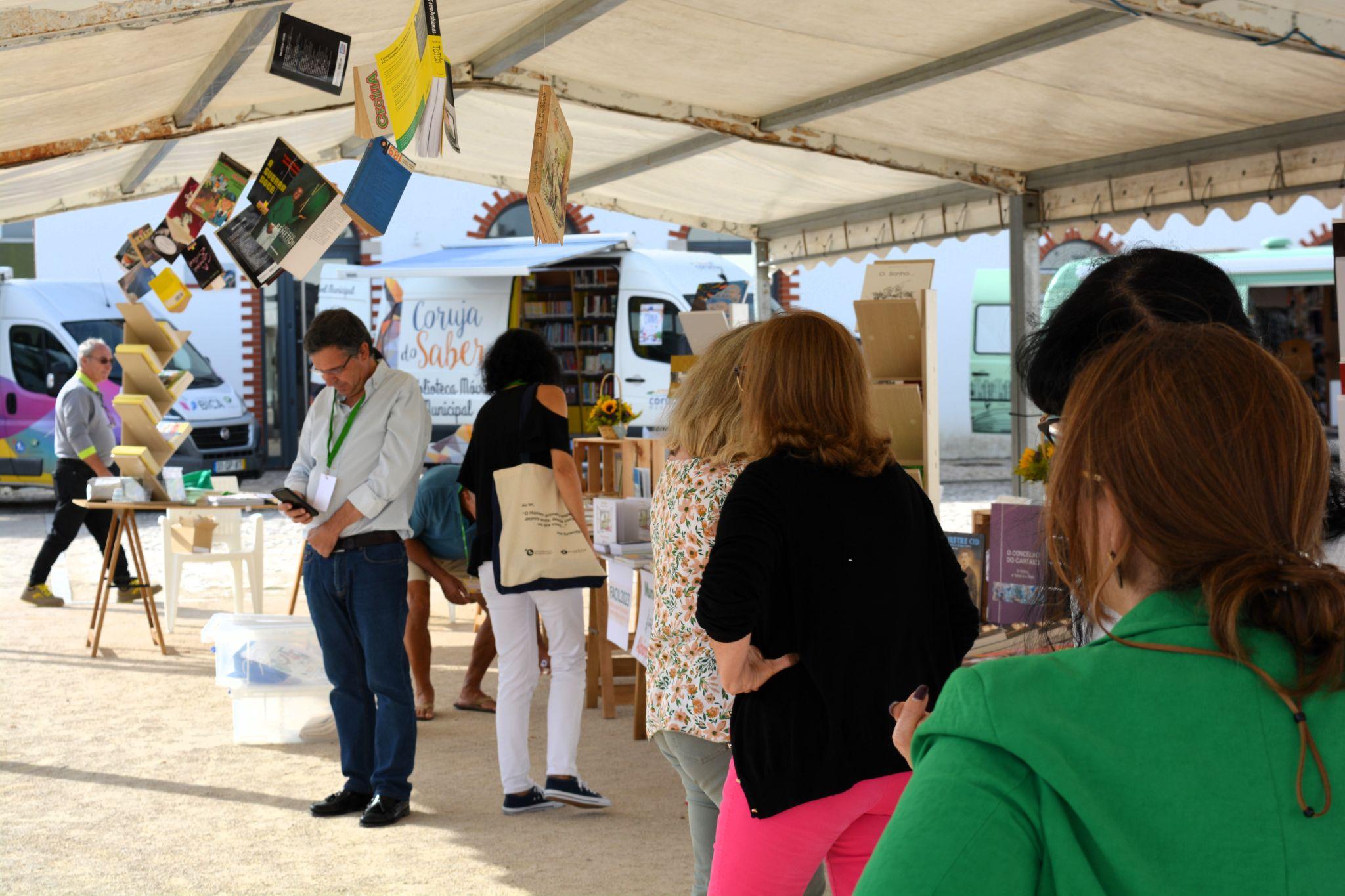 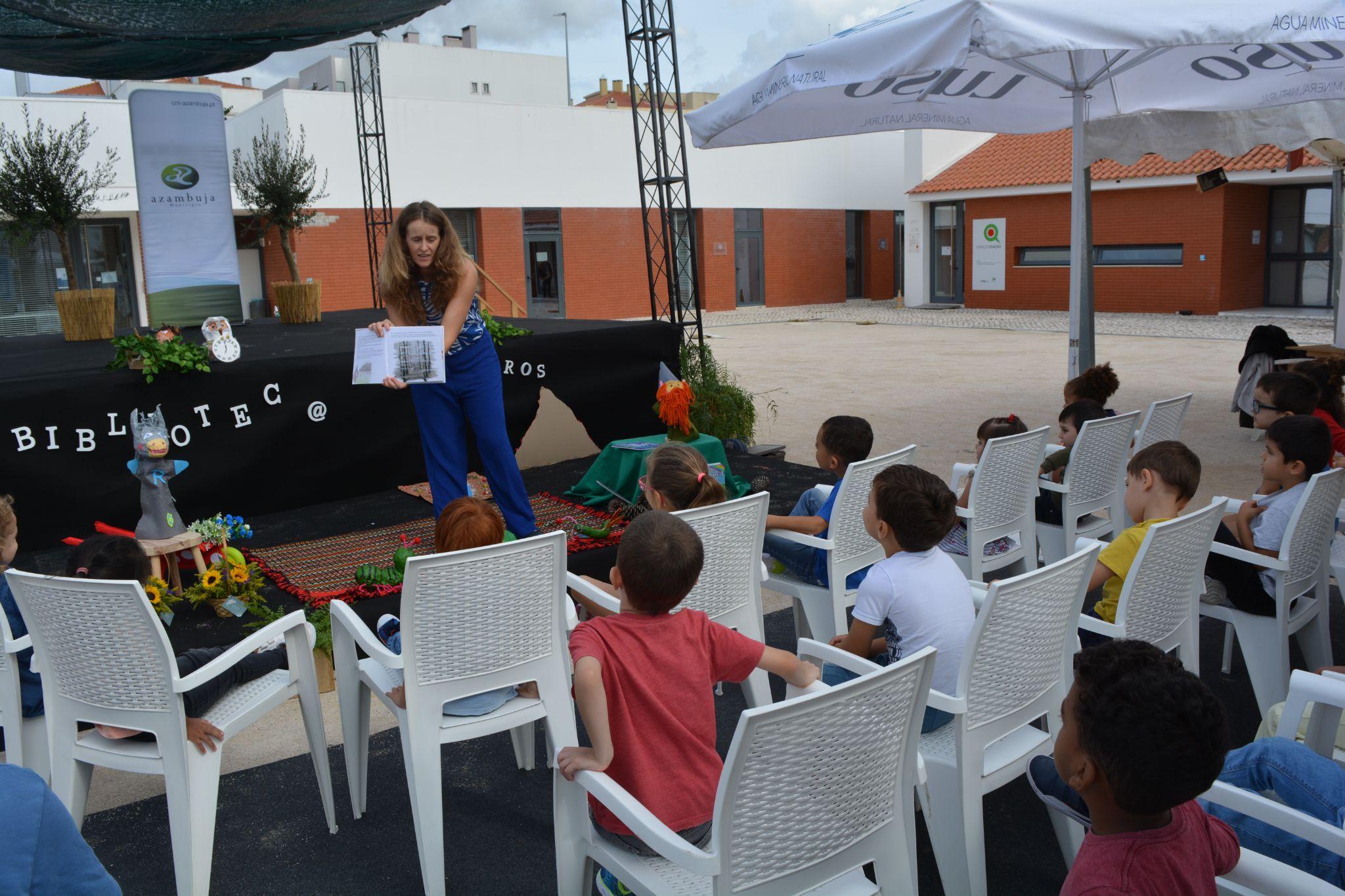 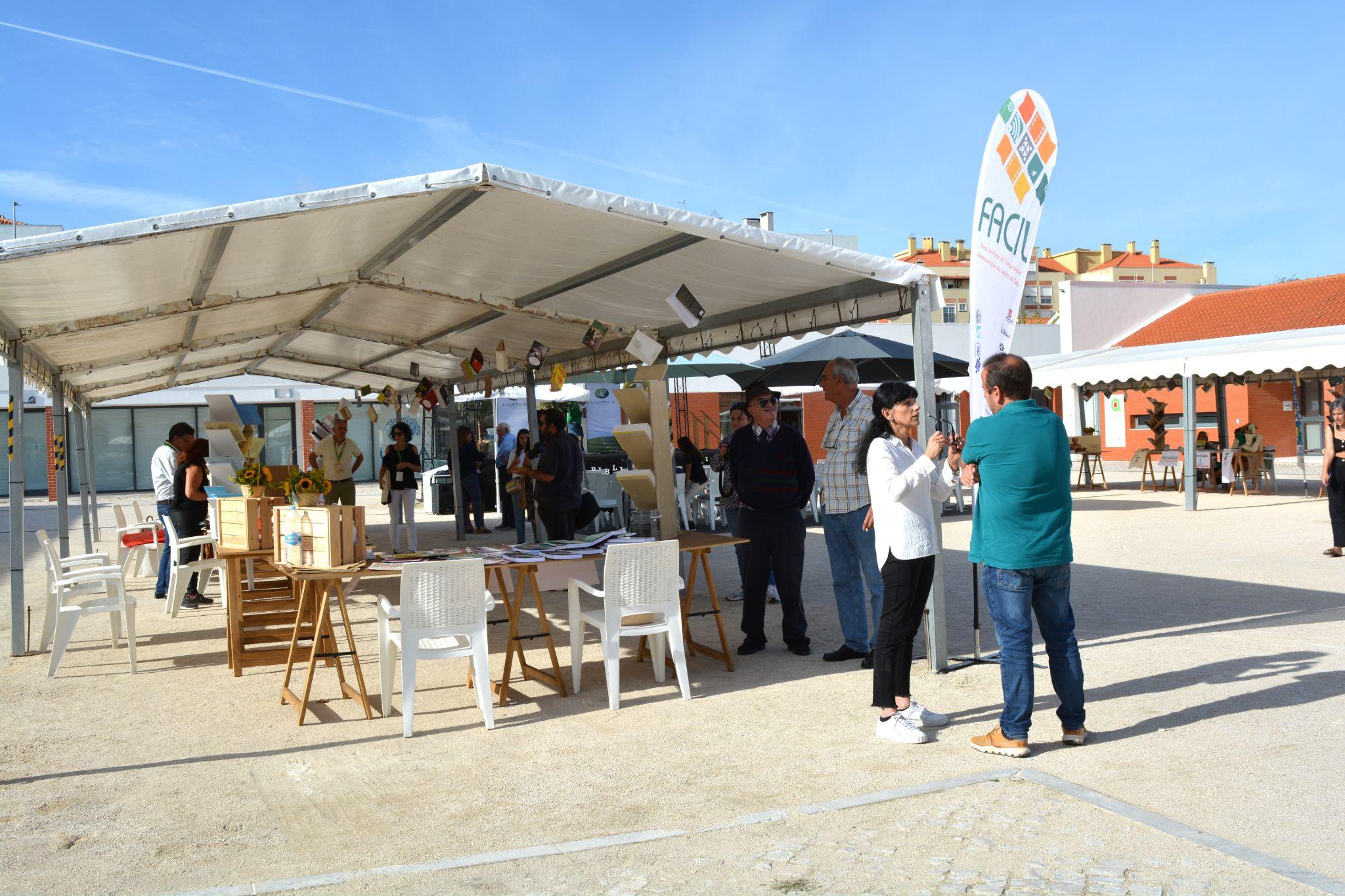 O Autor Local 
na Comunidade.
10
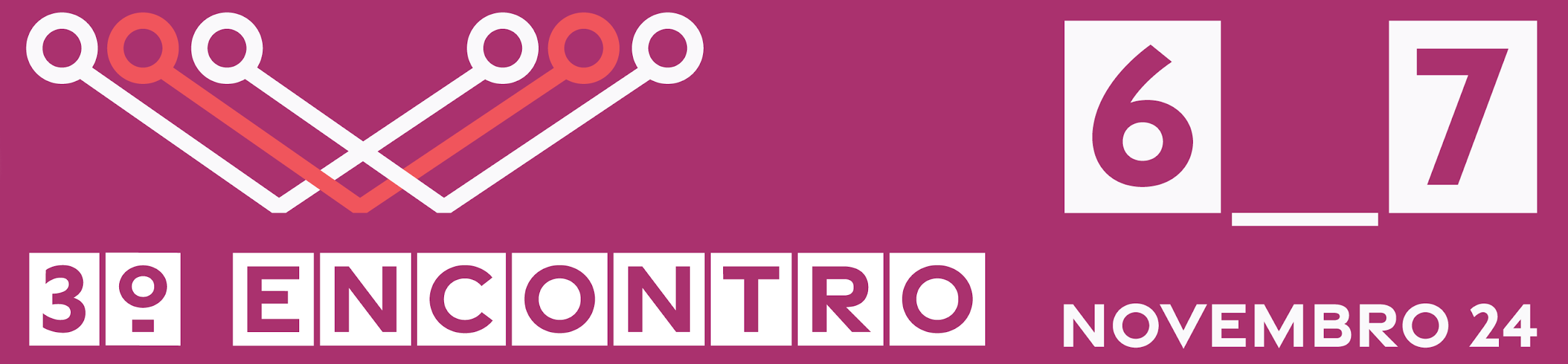 10
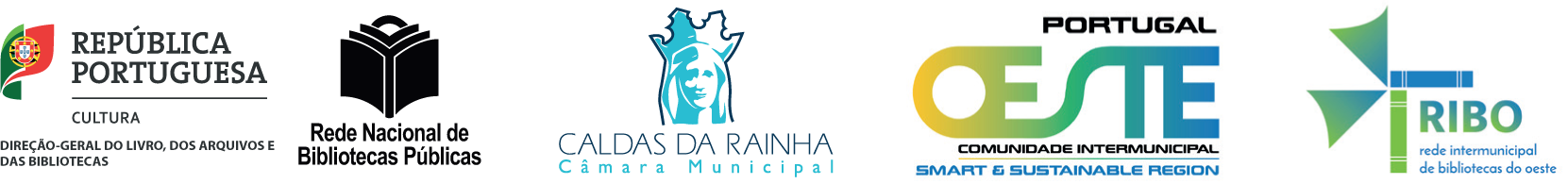 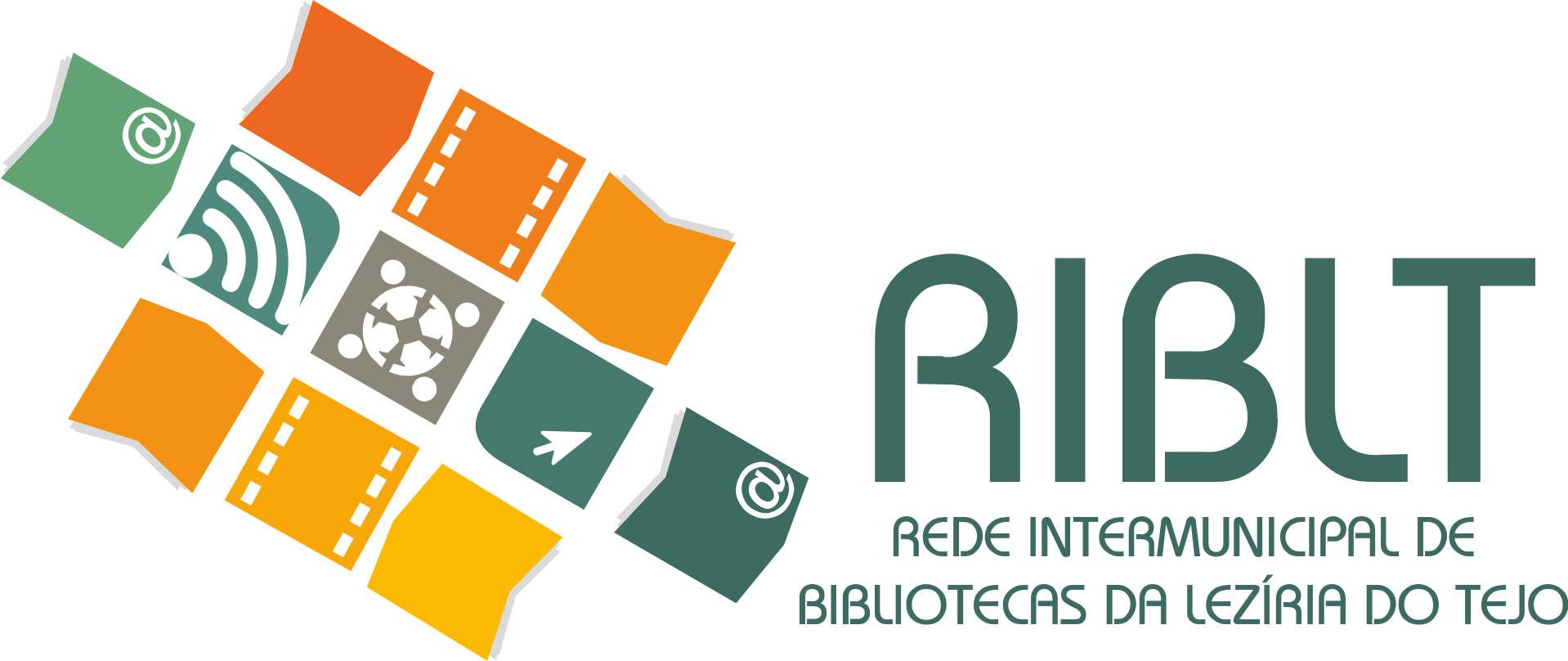 FACIL: o autor local na comunidade
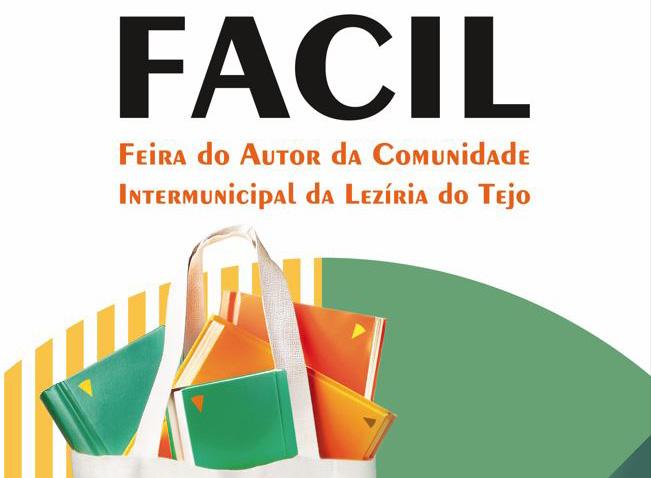 A 4ª edição da FACIL aconteceu em Benavente, 20 a 22 de setembro, 2024.
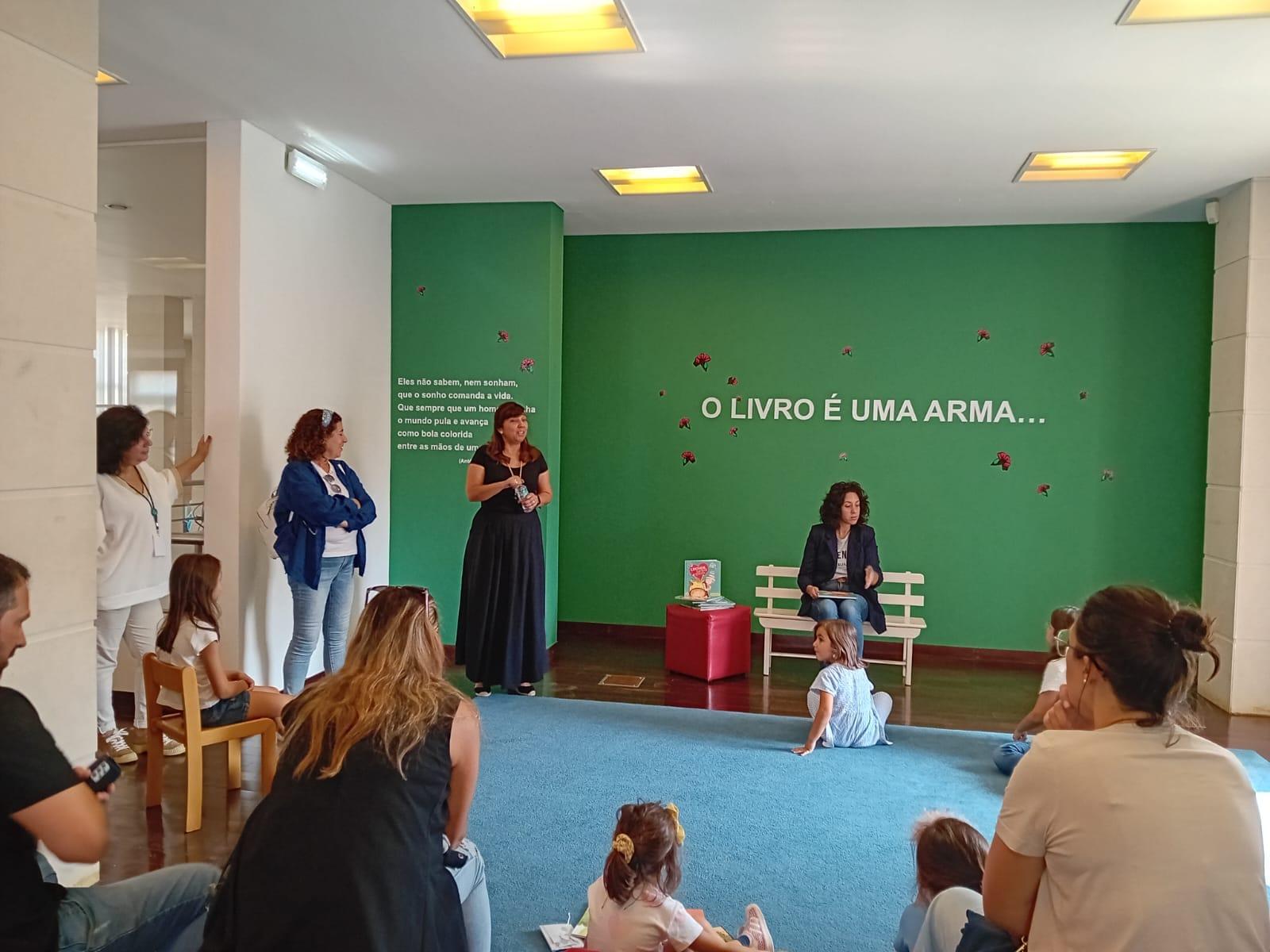 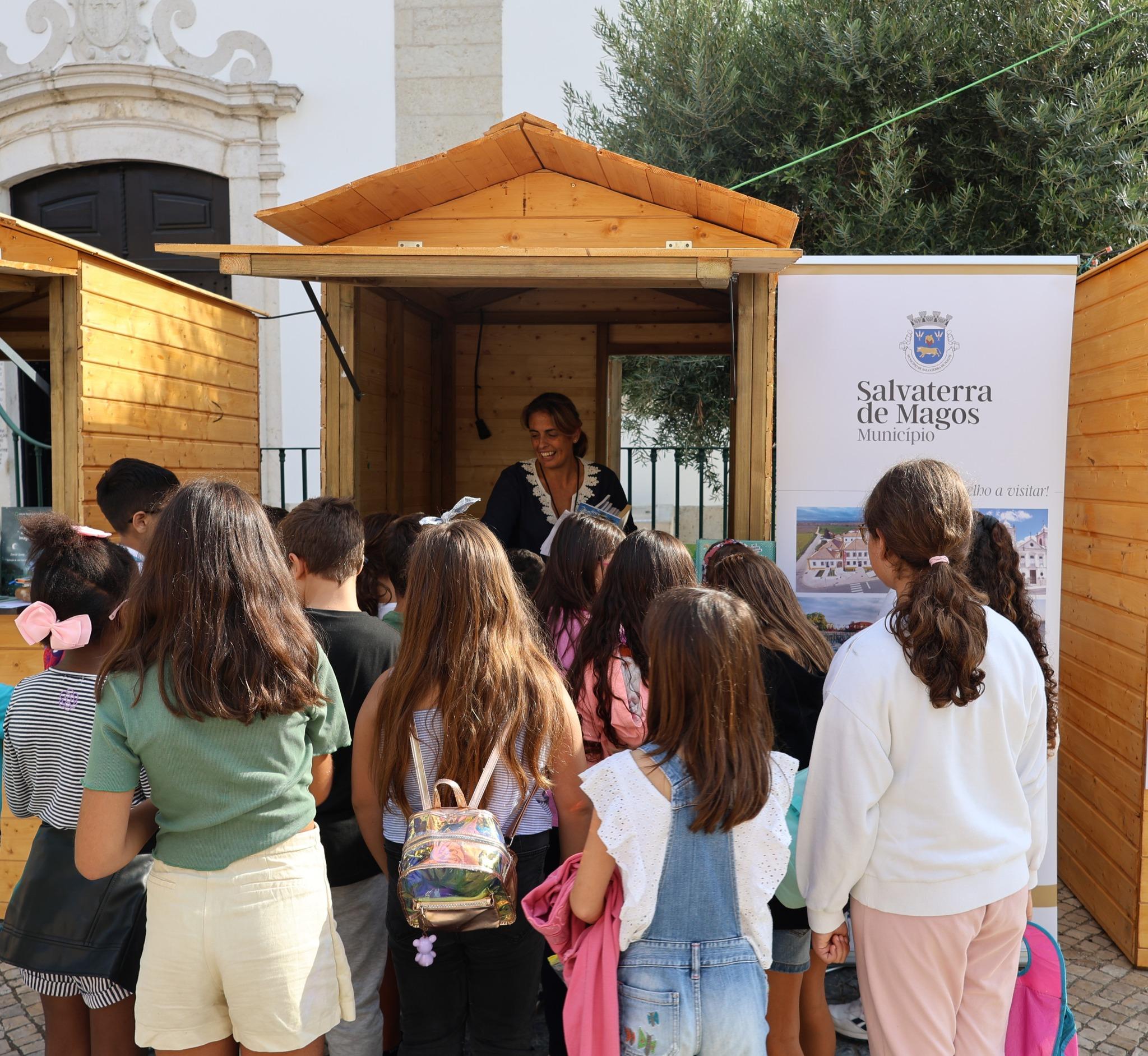 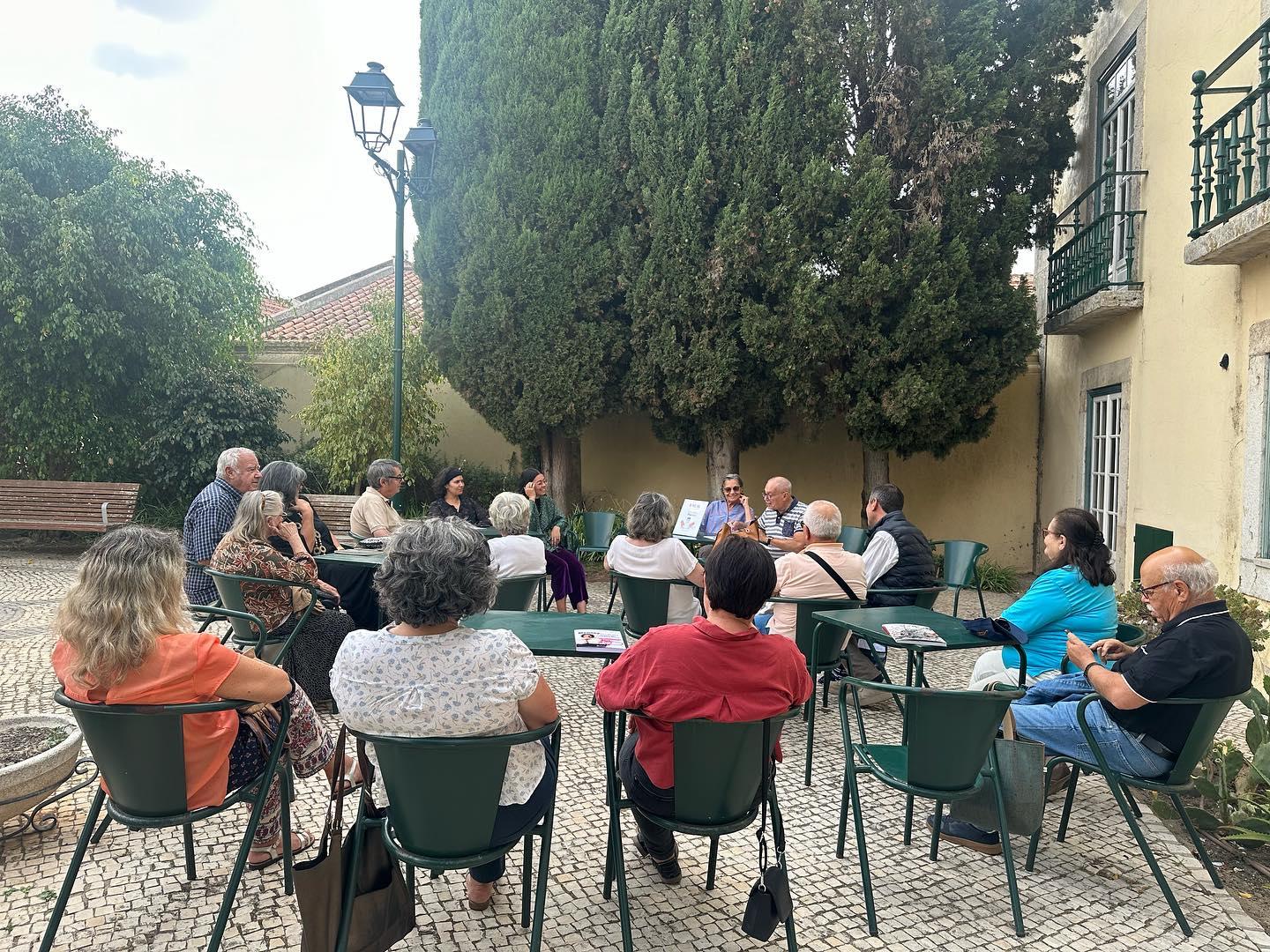 O Autor Local 
na Comunidade.
11
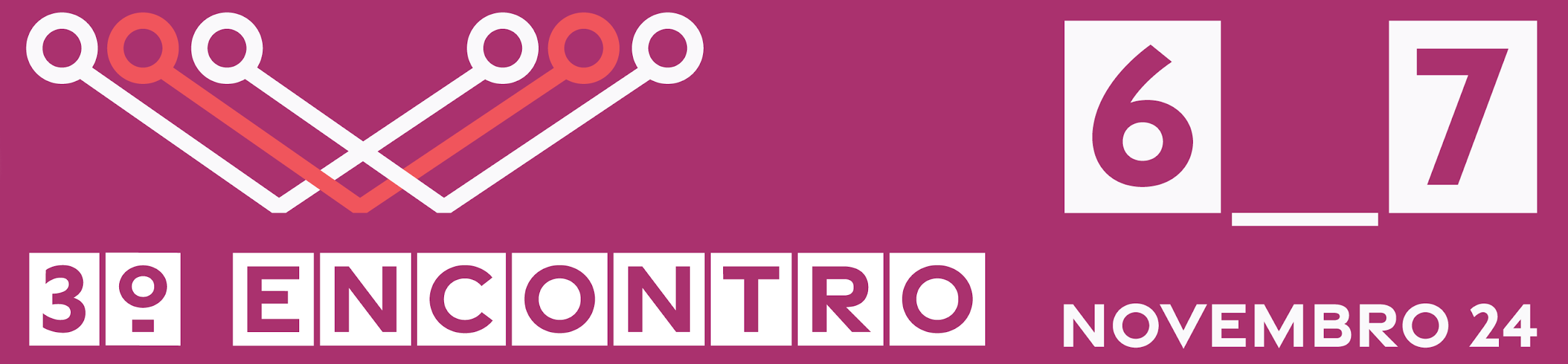 11
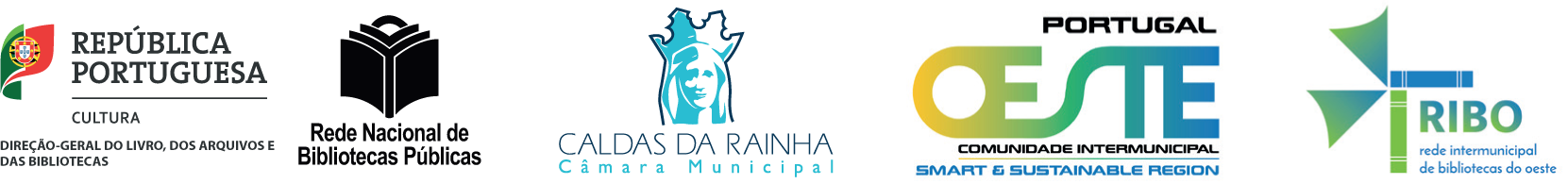 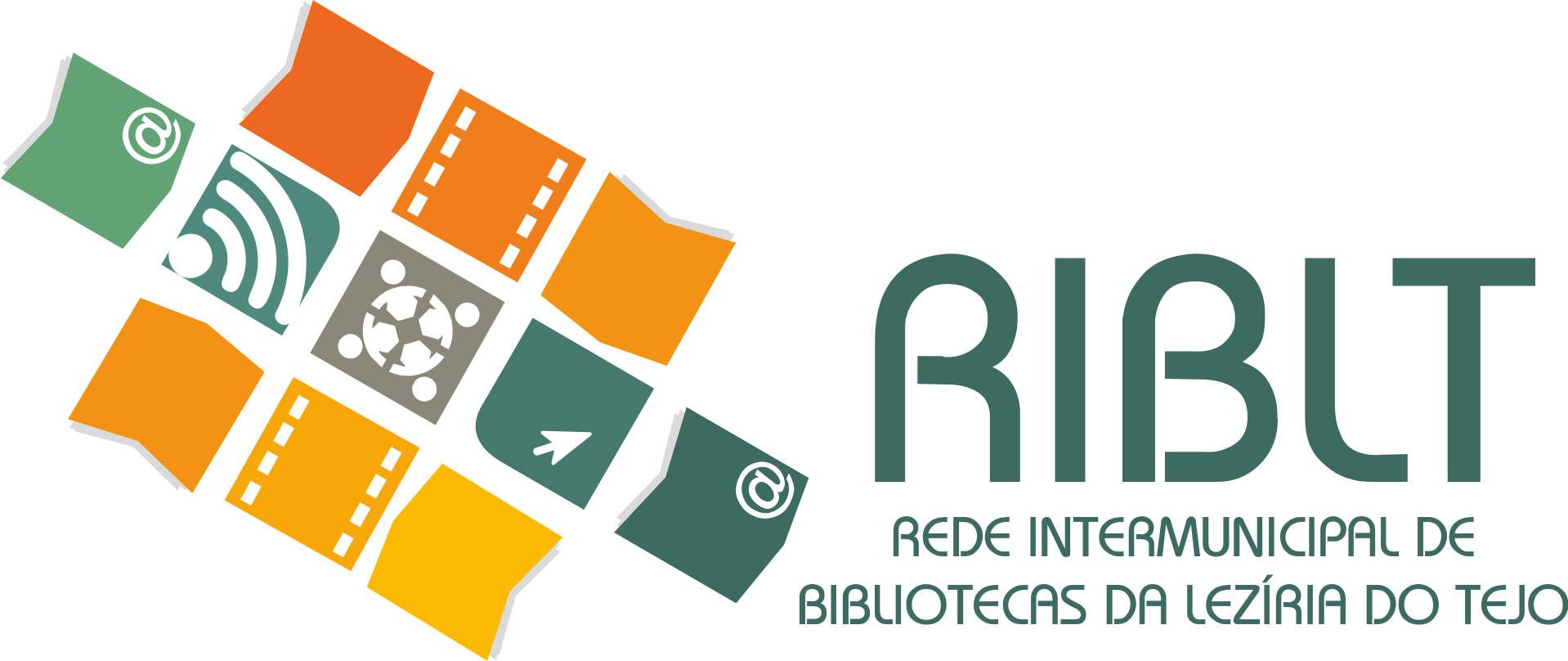 FACIL: o autor local na comunidade
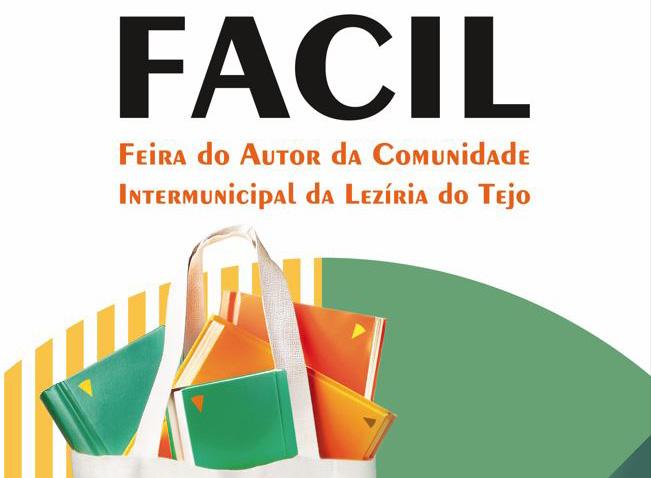 Análise SWOT
Fatores Externos
Fatores Internos
FORÇAS
OPORTUNIDADES
Fatores 
Positivos
FRAQUEZAS
AMEAÇAS
Fatores 
Negativos
O Autor Local 
na Comunidade.
12
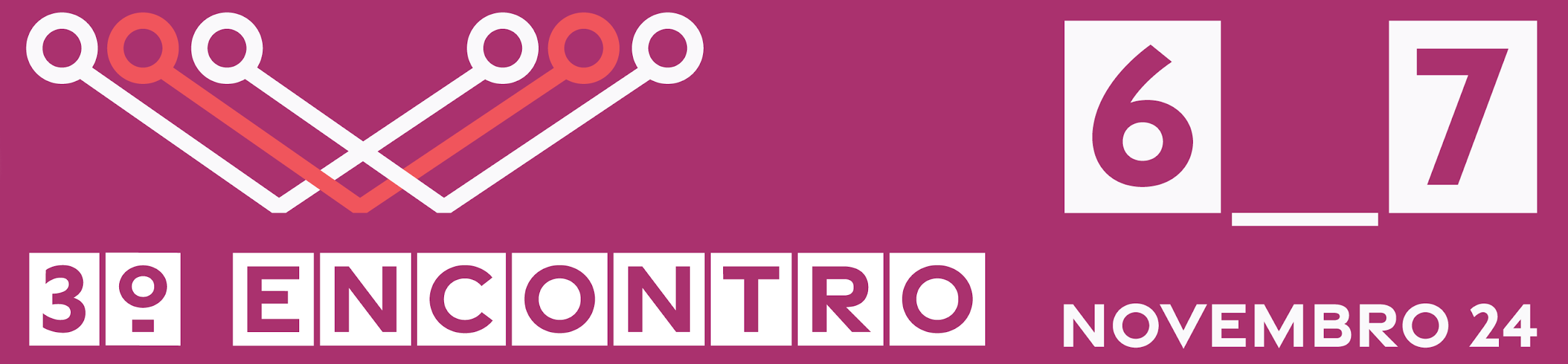 12
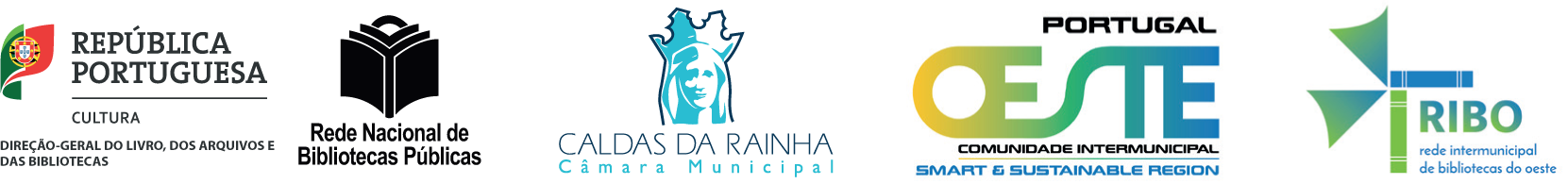 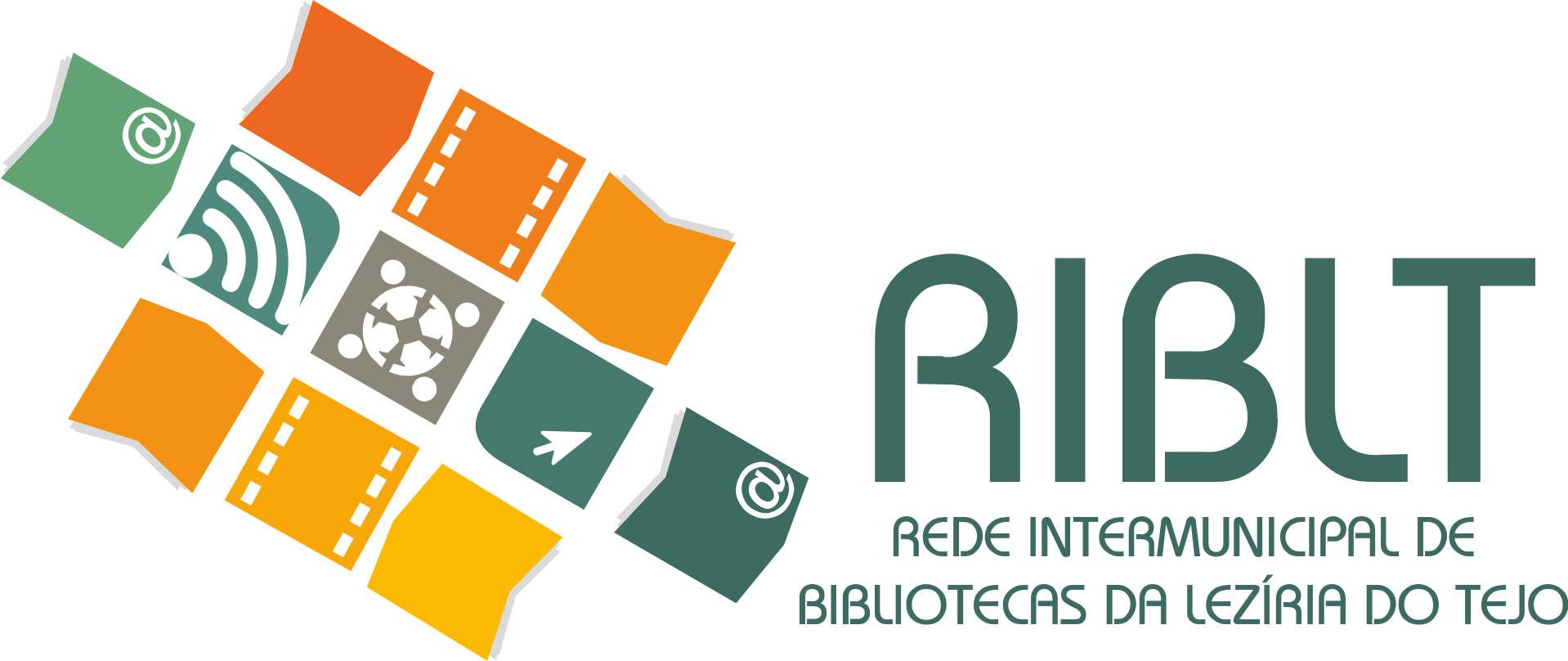 FACIL: o autor local na comunidade
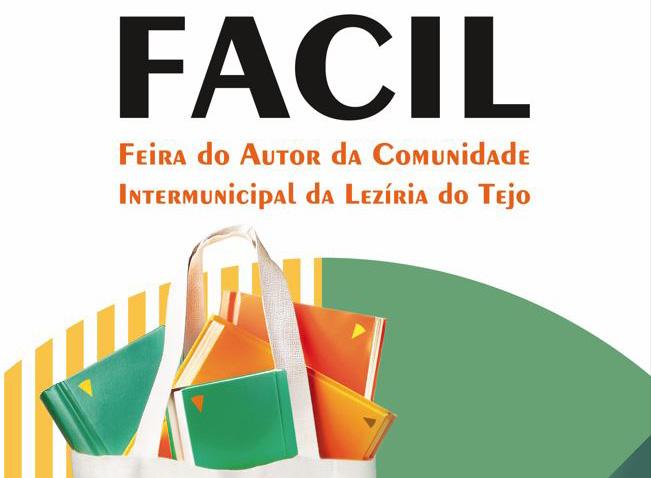 Análise SWOT - as questões
FORÇAS
Do ponto de vista interno, quais são os Pontos Fortes/Qualidades que a atividade FACIL apresenta e que podem e devem ser desenvolvidos?

FRAQUEZAS
Do ponto de vista interno, quais são os Pontos Fracos/Fatores que diminuem o sucesso da atividade FACIL e que podem e devem ser superados?
O Autor Local 
na Comunidade.
13
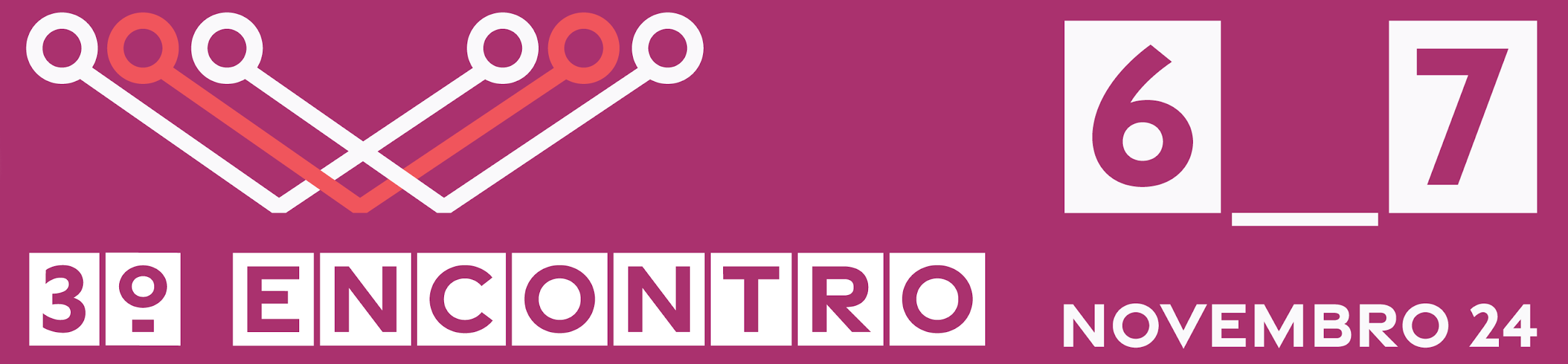 13
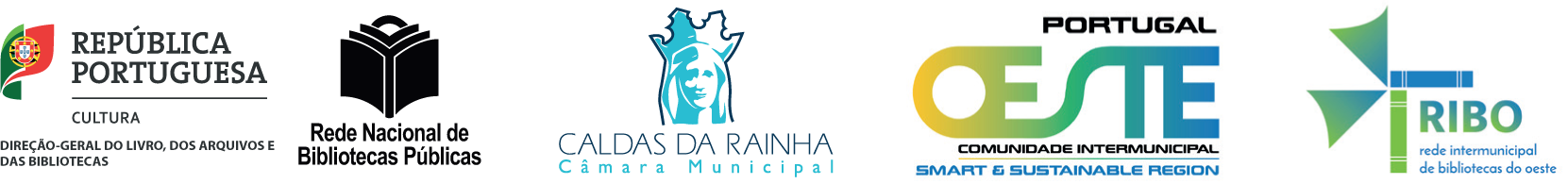 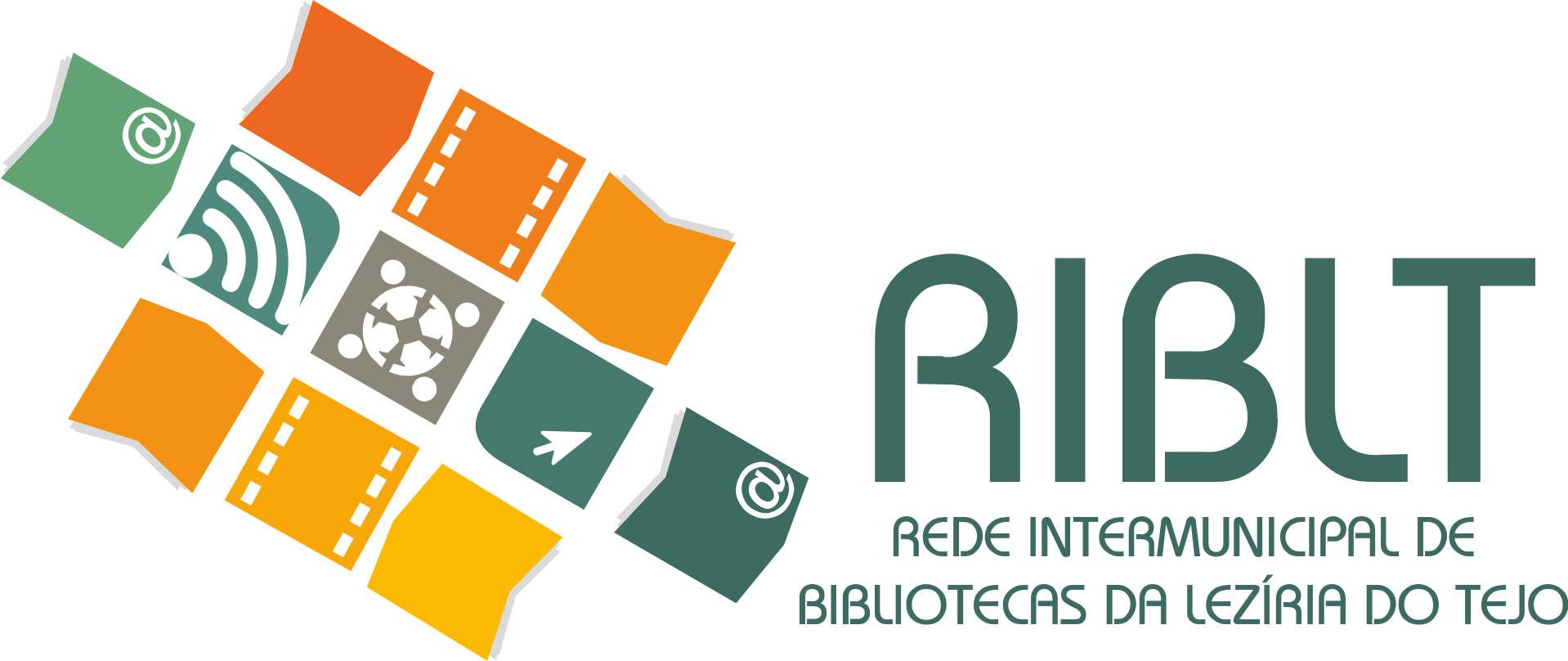 FACIL: o autor local na comunidade
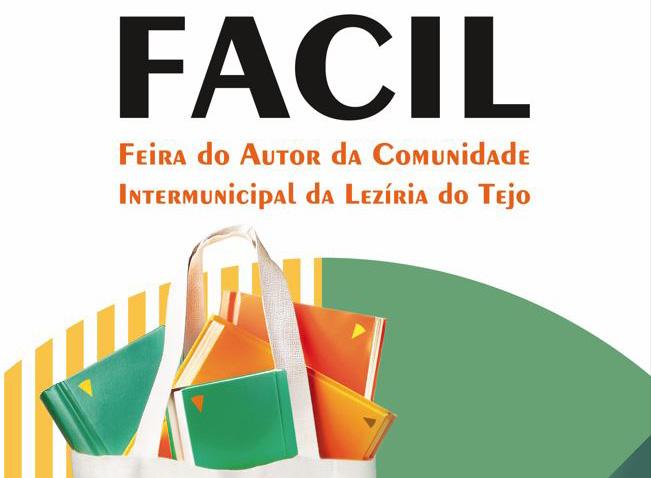 Análise SWOT - as questões
OPORTUNIDADES
Do ponto de vista externo, quais são as Oportunidades que a atividade FACIL apresenta e que podem e devem ser exploradas?

AMEAÇAS
Do ponto de vista externo, quais são as Ameaças à realização da atividade FACIL, que podem e devem ser neutralizadas?
O Autor Local 
na Comunidade.
14
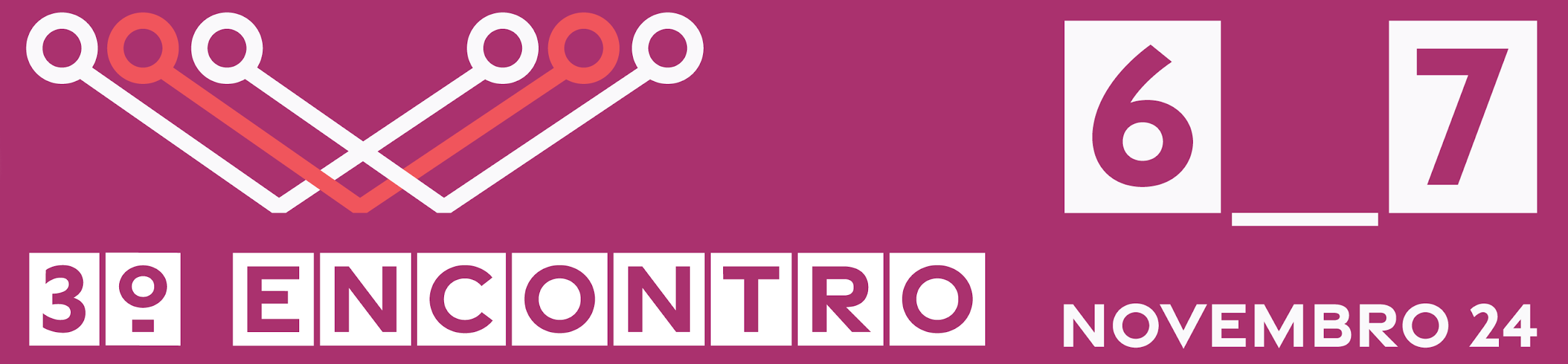 14
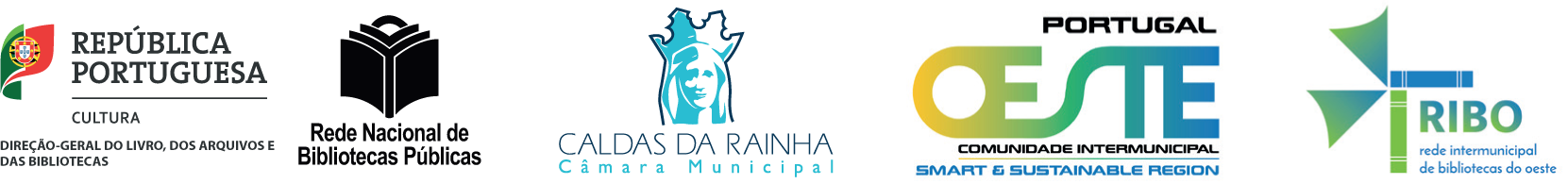 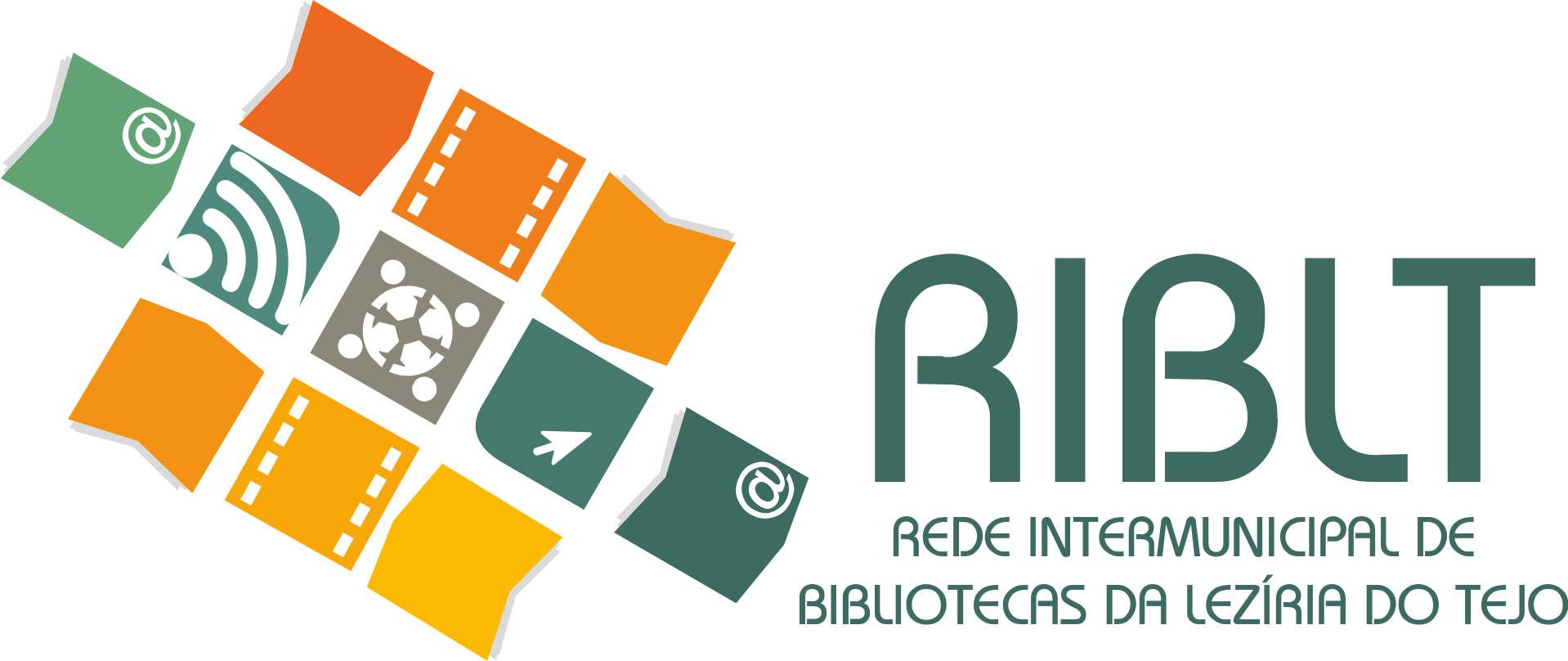 FACIL: o autor local na comunidade
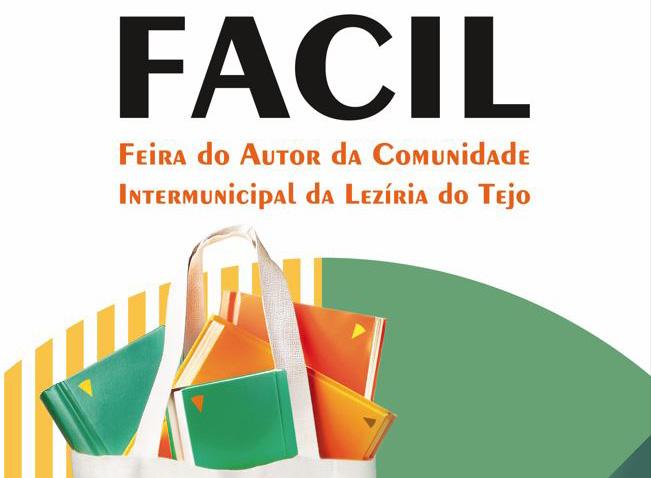 FORÇAS
Trabalho em rede;
Promoção da gestão de recursos intermunicipais;
Divulgação e contacto directo dos autores locais e suas obras com o público e com as Bibliotecas;
Promoção da cultura e da identidade de cada Município;
Oportunidade de parceria com as escolas;
Rotatividade do local de realização de cada FACIL;
Reforço da importância da RIBLT.
O Autor Local 
na Comunidade.
15
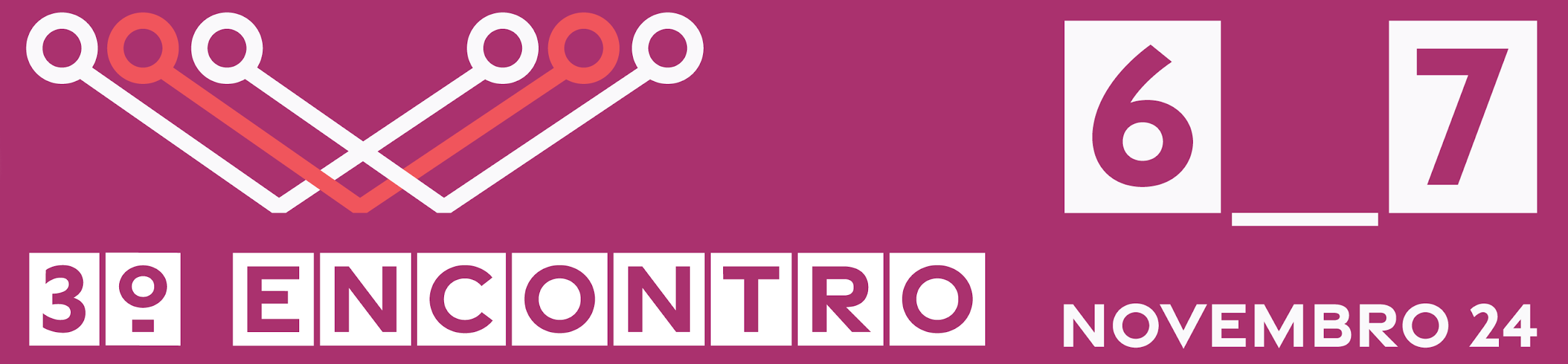 15
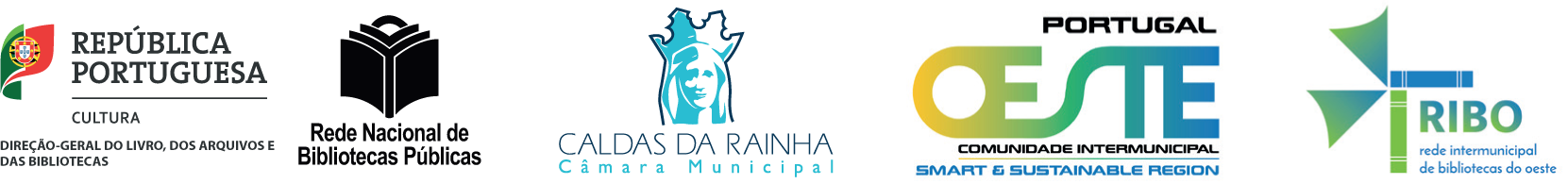 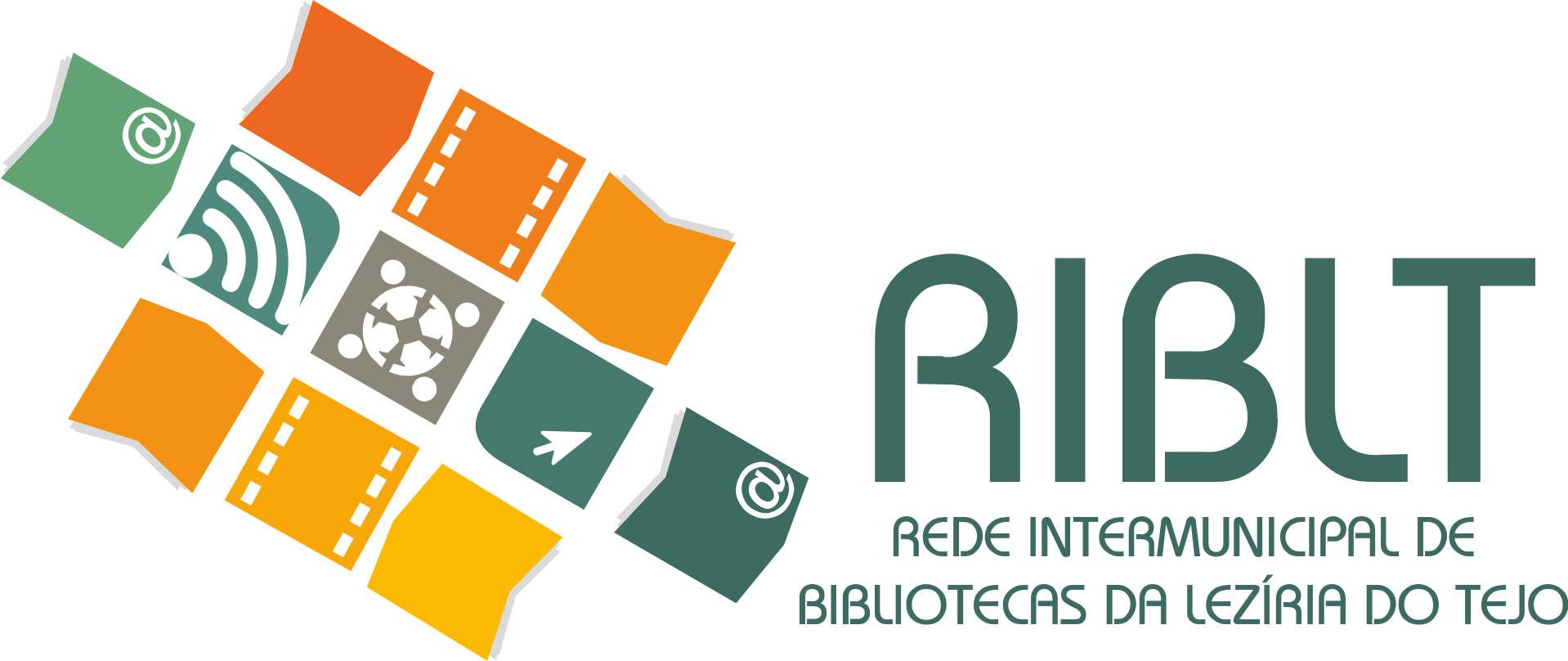 FACIL: o autor local na comunidade
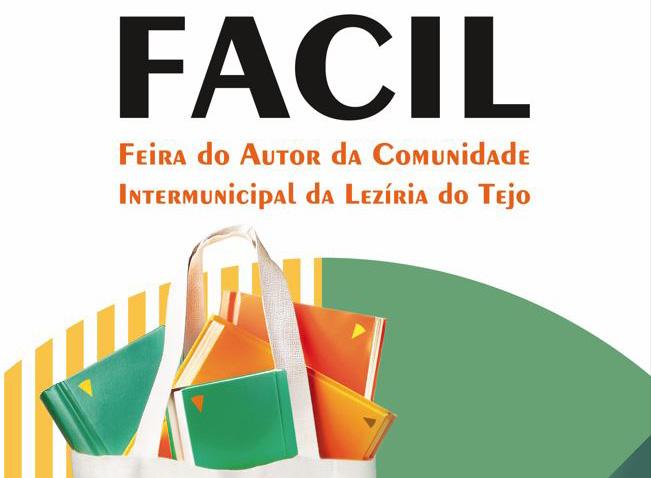 FRAQUEZAS
Fraca autonomia dos municípios na divulgação do evento (tardia);
Fraca importância dada pelo poder político;
Fracos recursos digitais, de som e de imagem;
Escassez de recursos humanos;
Repetitividade por ser anual;
Dificuldade na captação de público, atividades pouco atrativas 
Limitação da programação aos autores locais;
Data da FACIL coincidir com outros eventos municipais;
Dificuldade de programar as atividades atempadamente.
O Autor Local 
na Comunidade.
16
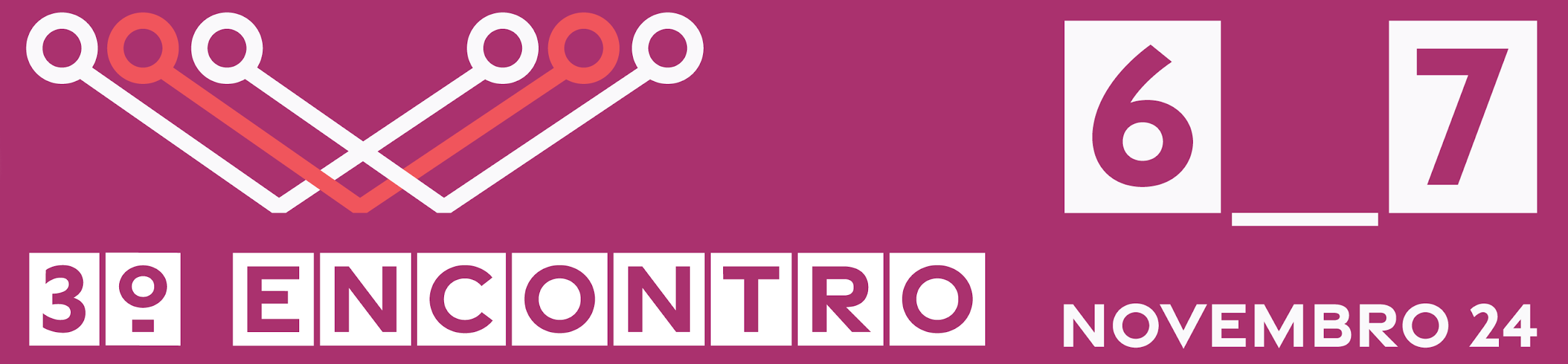 16
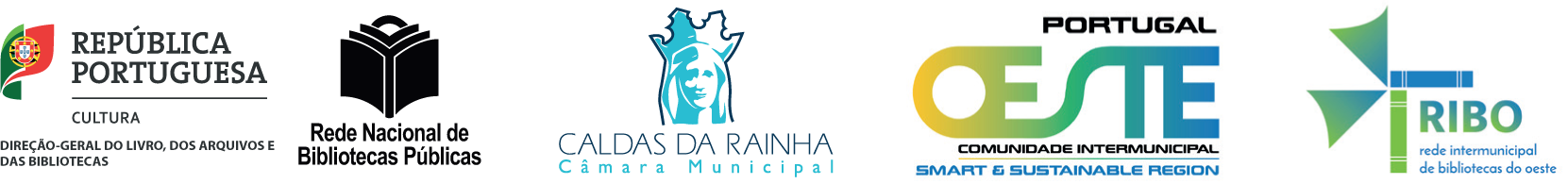 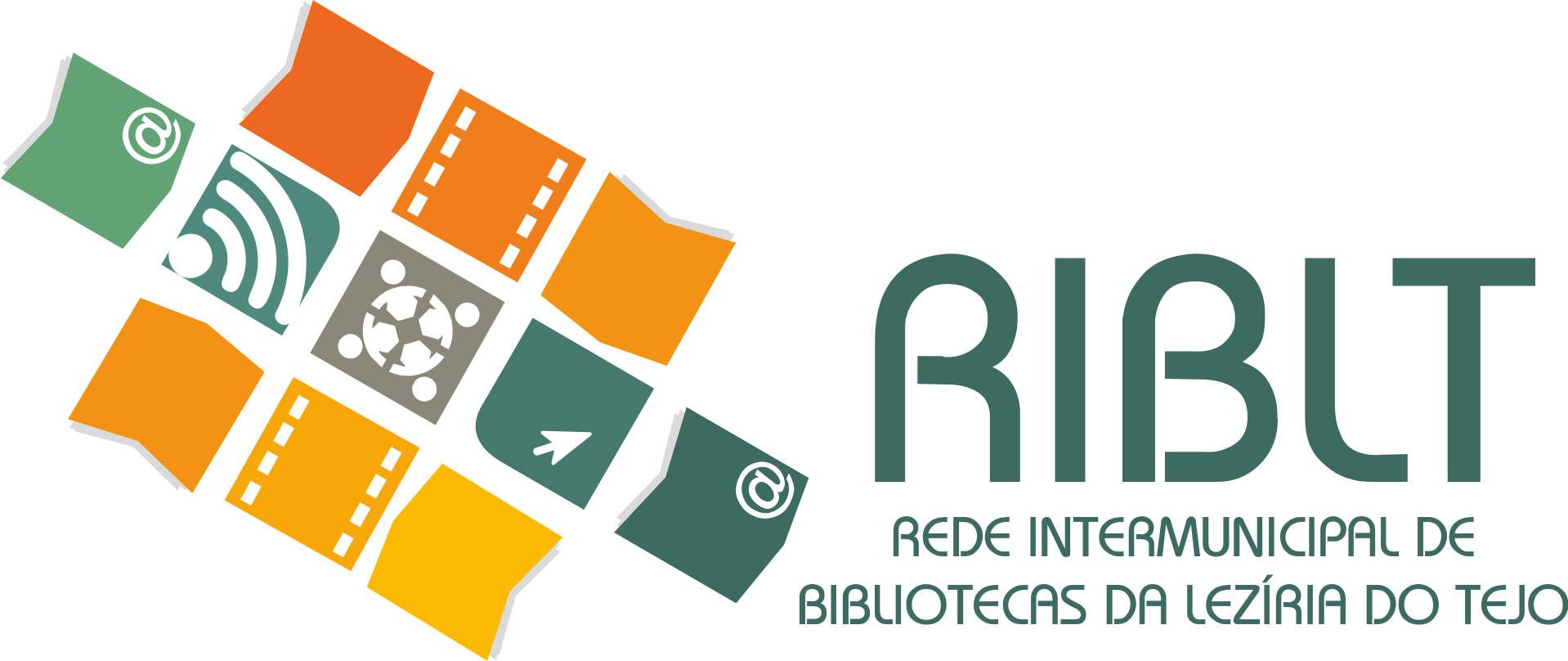 FACIL: o autor local na comunidade
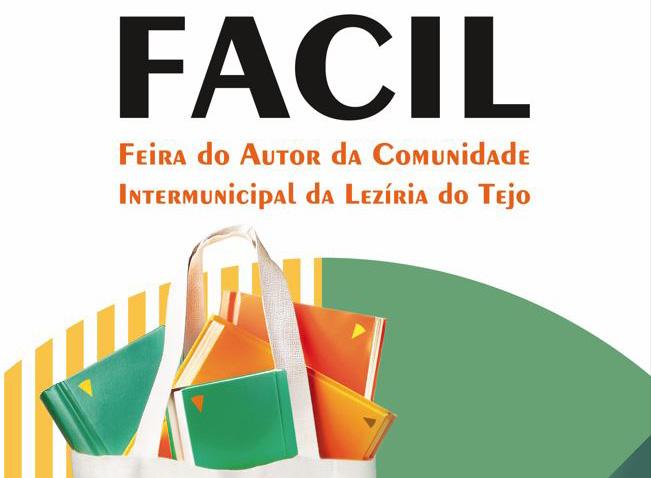 OPORTUNIDADES
Interesse, visibilidade e disponibilidade dos autores locais a baixo custo;
Possibilidade de estabelecer parcerias;
Apresentação de espetáculos inovadores;
Modernização da apresentação da FACIL e uso de novos recursos digitais;
Promoção do turismo cultural;
Possibilidade de diversificar temas;
Provavelmente a única Feira do Autor Local a nível nacional.
O Autor Local 
na Comunidade.
17
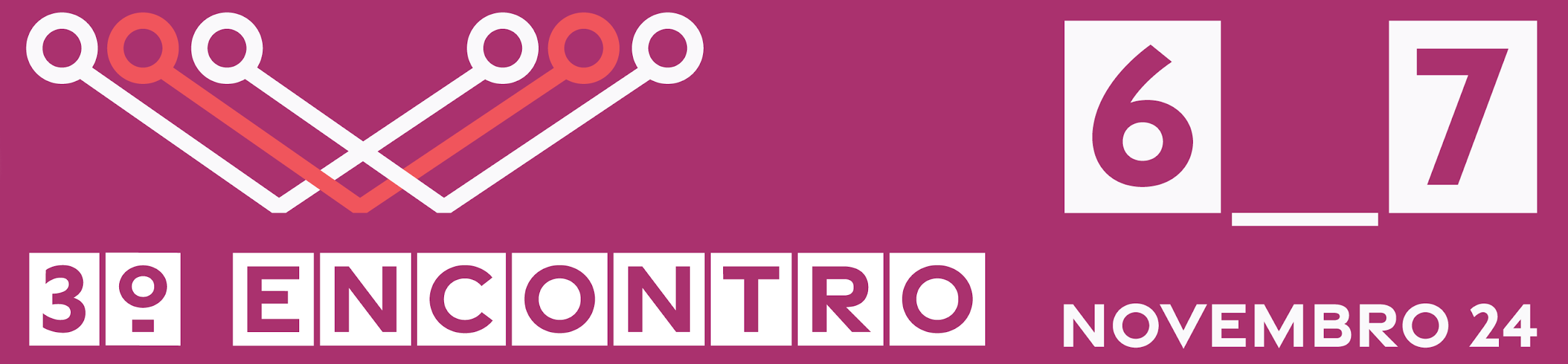 17
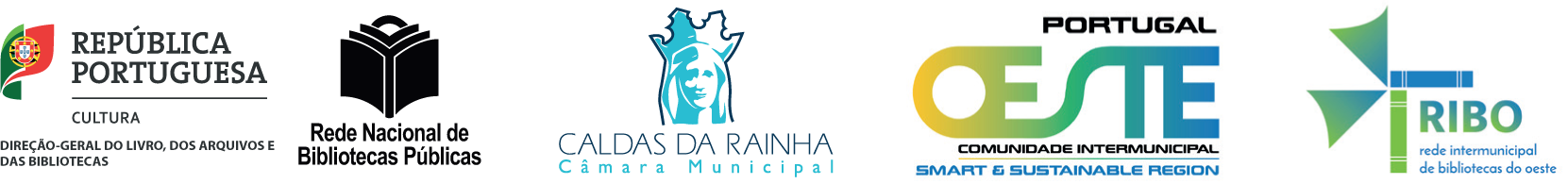 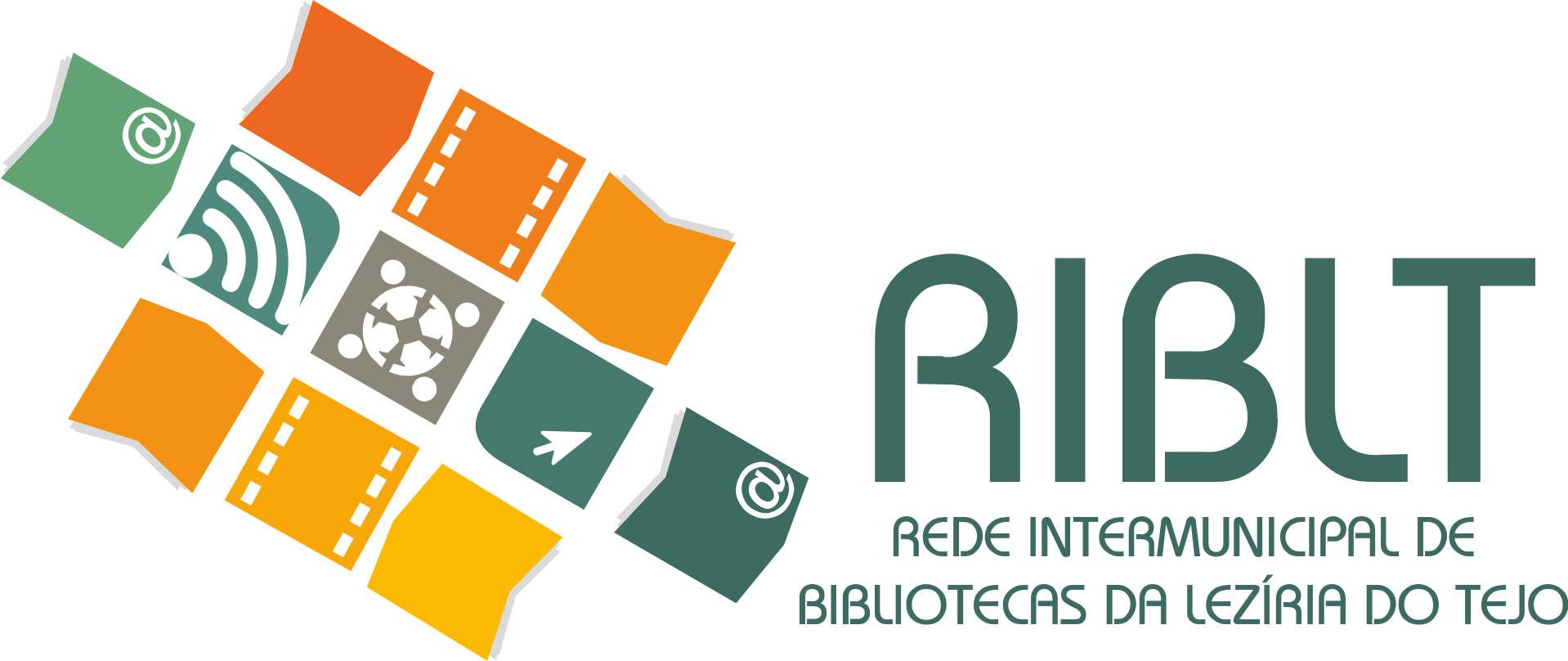 FACIL: o autor local na comunidade
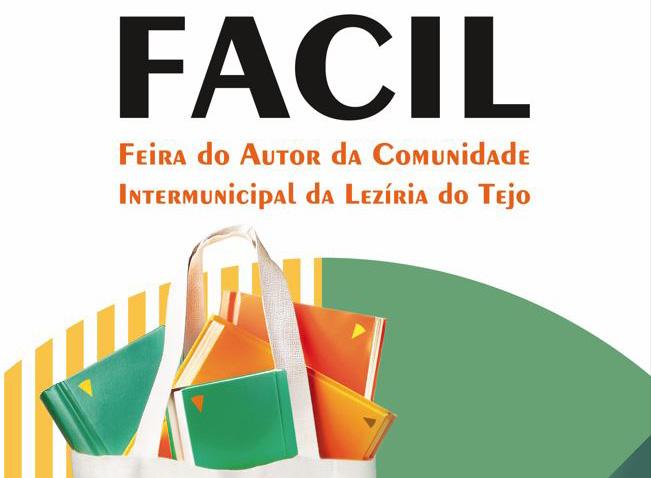 AMEAÇAS
Desmotivação e desinteresse do público - público reduzido;
Baixos orçamentos;
Repetitividade da FACIL;
Indisponibilidade dos autores locais;
Horário e número de dias do evento;
Desvalorização da atividade por parte dos municípios;
Vendas reduzidas.
O Autor Local 
na Comunidade.
18
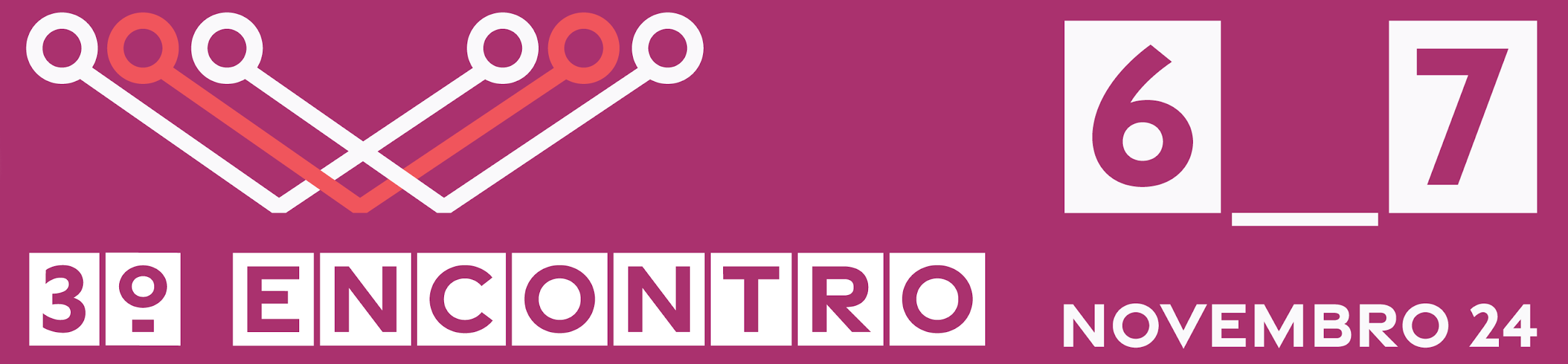 18
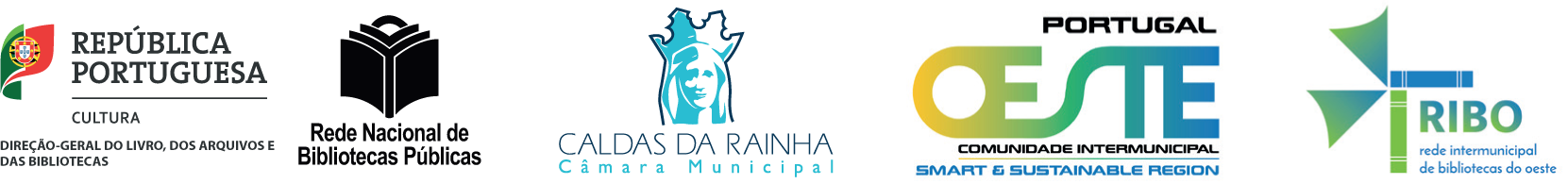 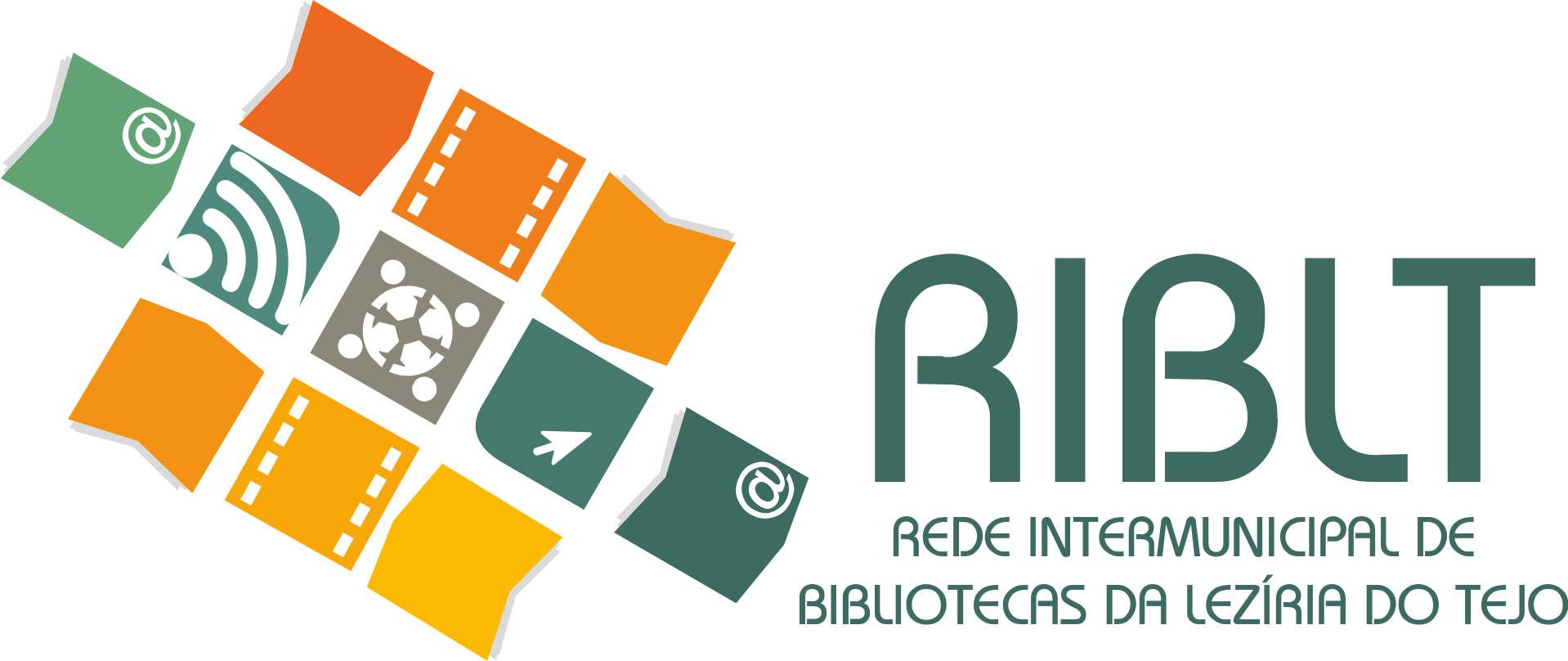 FACIL: o autor local na comunidade
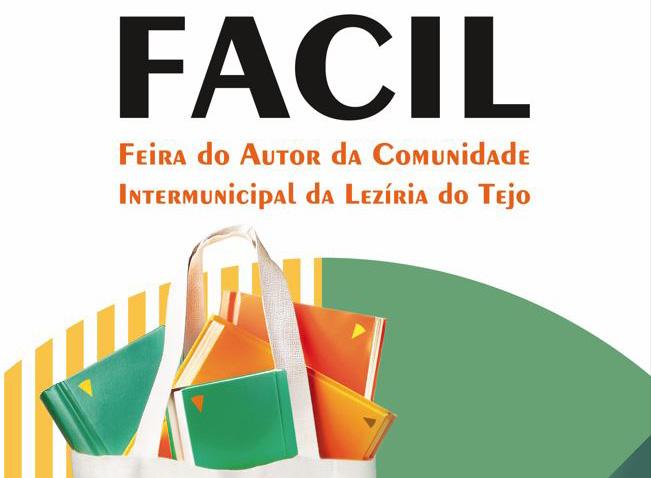 Muito obrigado!
www.riblt.pt
O Autor Local 
na Comunidade.
19
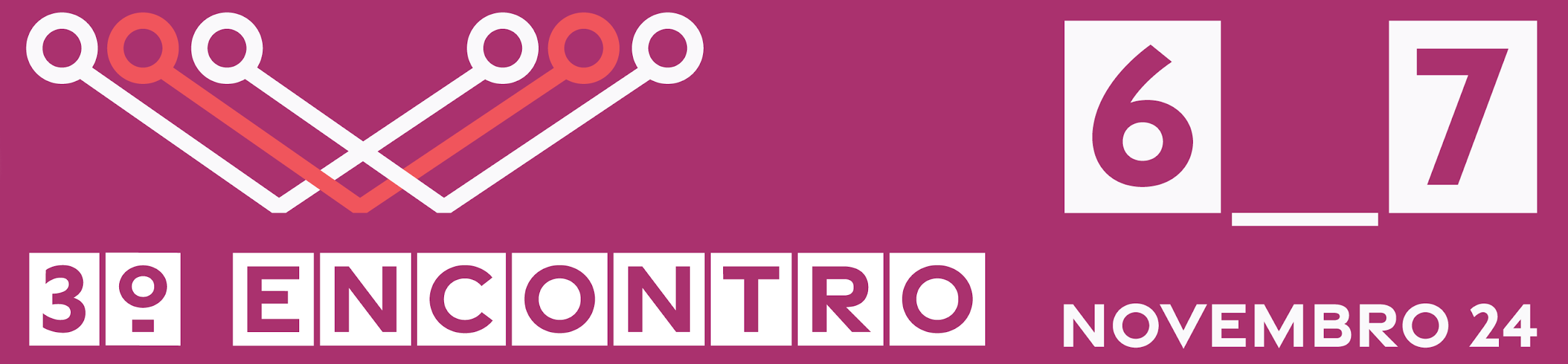 19
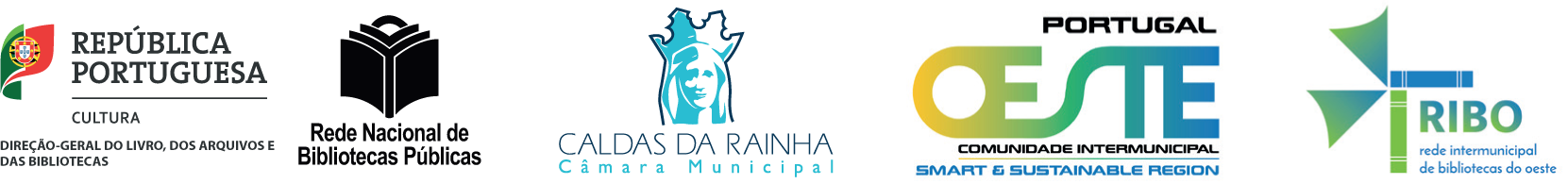 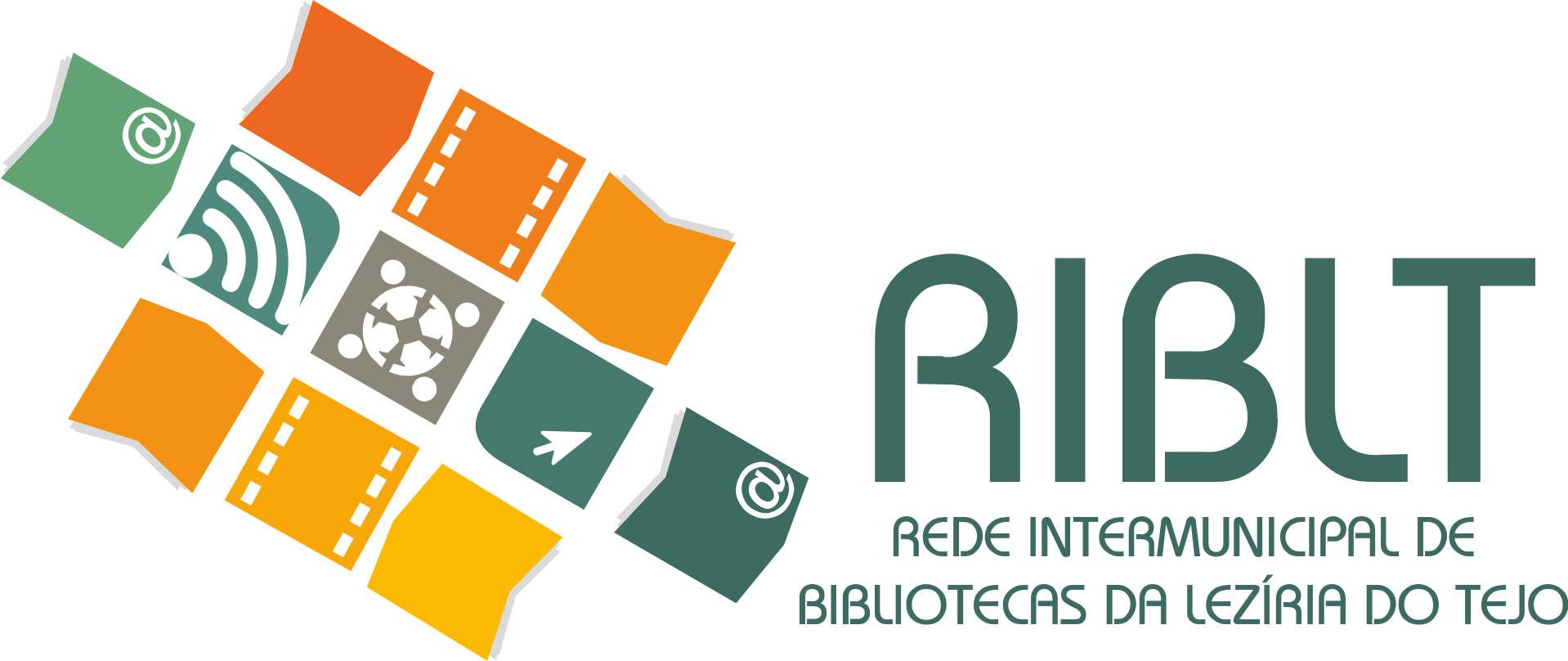 FACIL: o autor local na comunidade
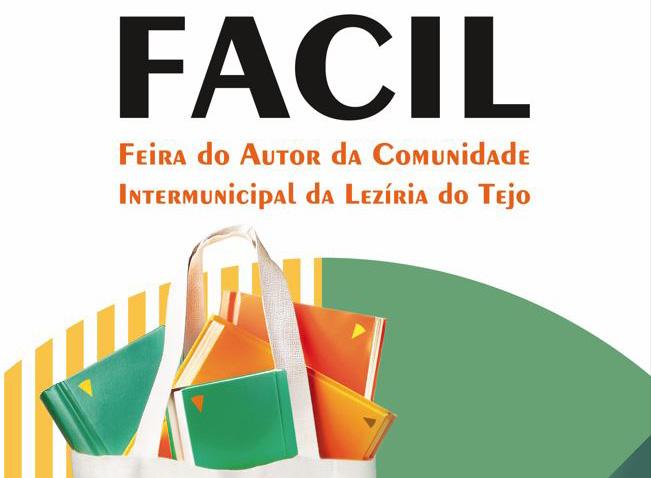 Por vezes chega-se mais longe do que se pensa!
A FACIL 2024 e a importância dos autores locais - ESCS Magazine
Criam-se redes informais, mas funcionais!
O Autor Local 
na Comunidade.
20
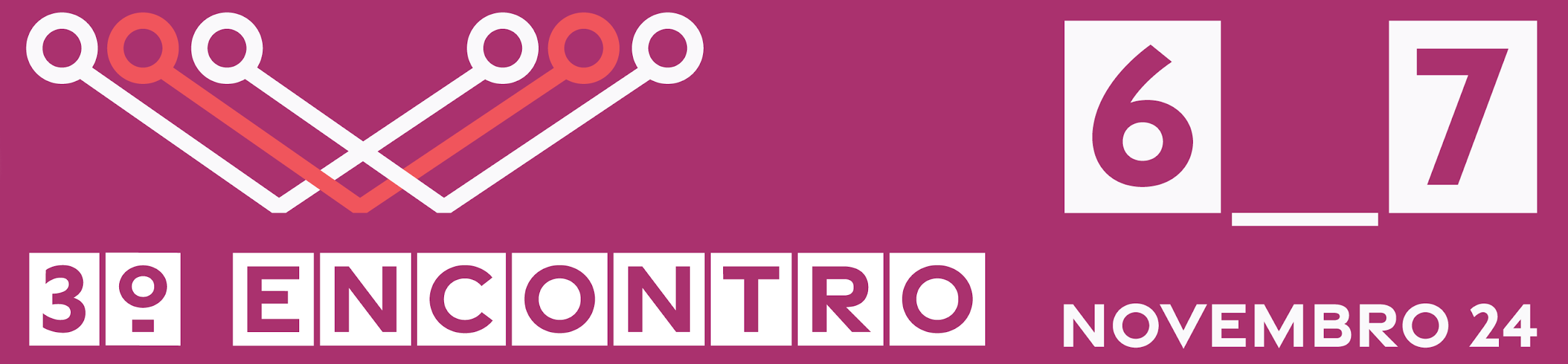 20
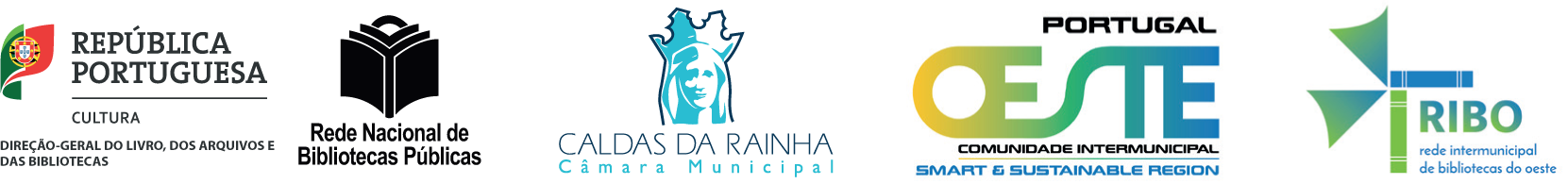 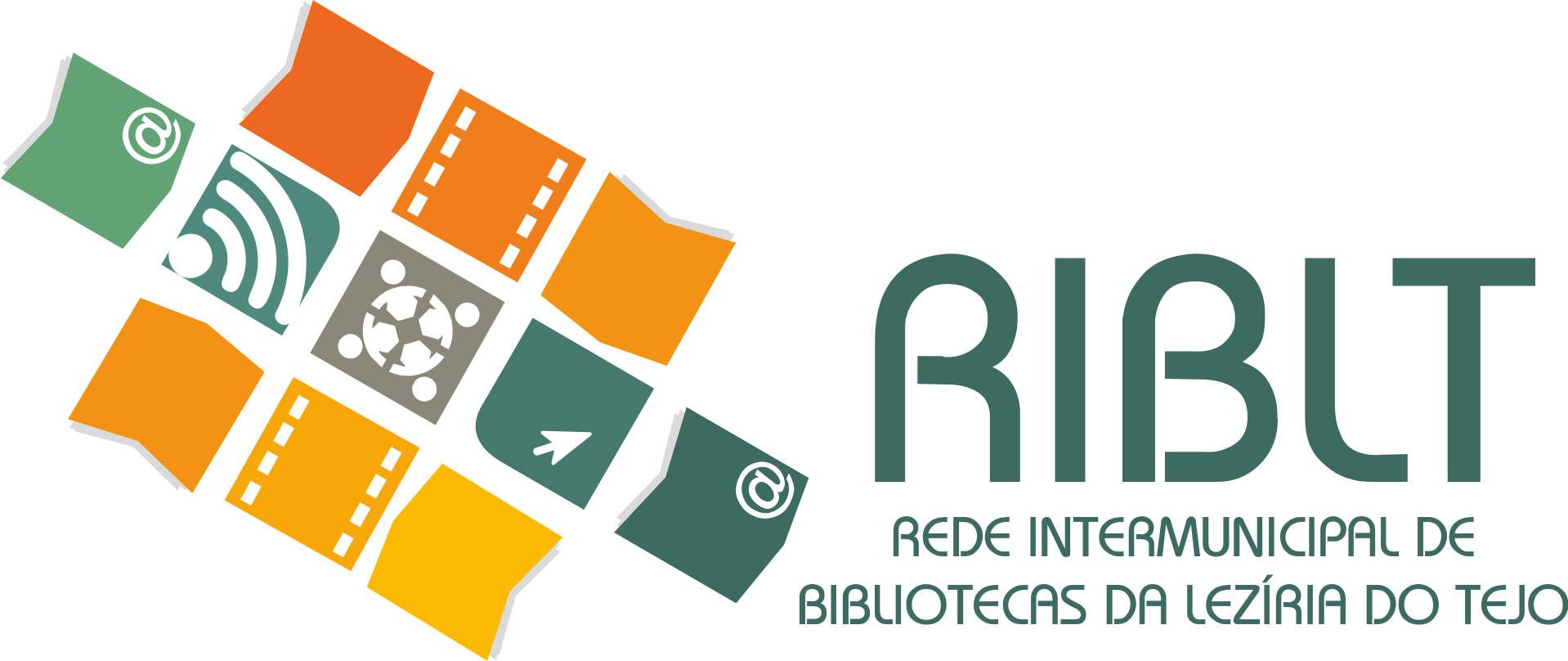